Урок 2. Графік лінійних рівнянь з двома змінними
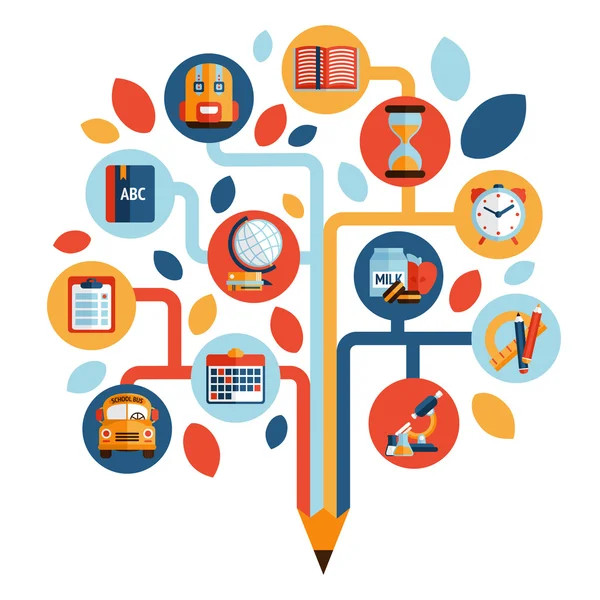 Що таке графік лінійного рівняння з двома змінними
Окремі випадки лінійних рівнянь з двома змінними та їх графіків
Алгоритм побудови графіку лінійного рівняння з двома змінними
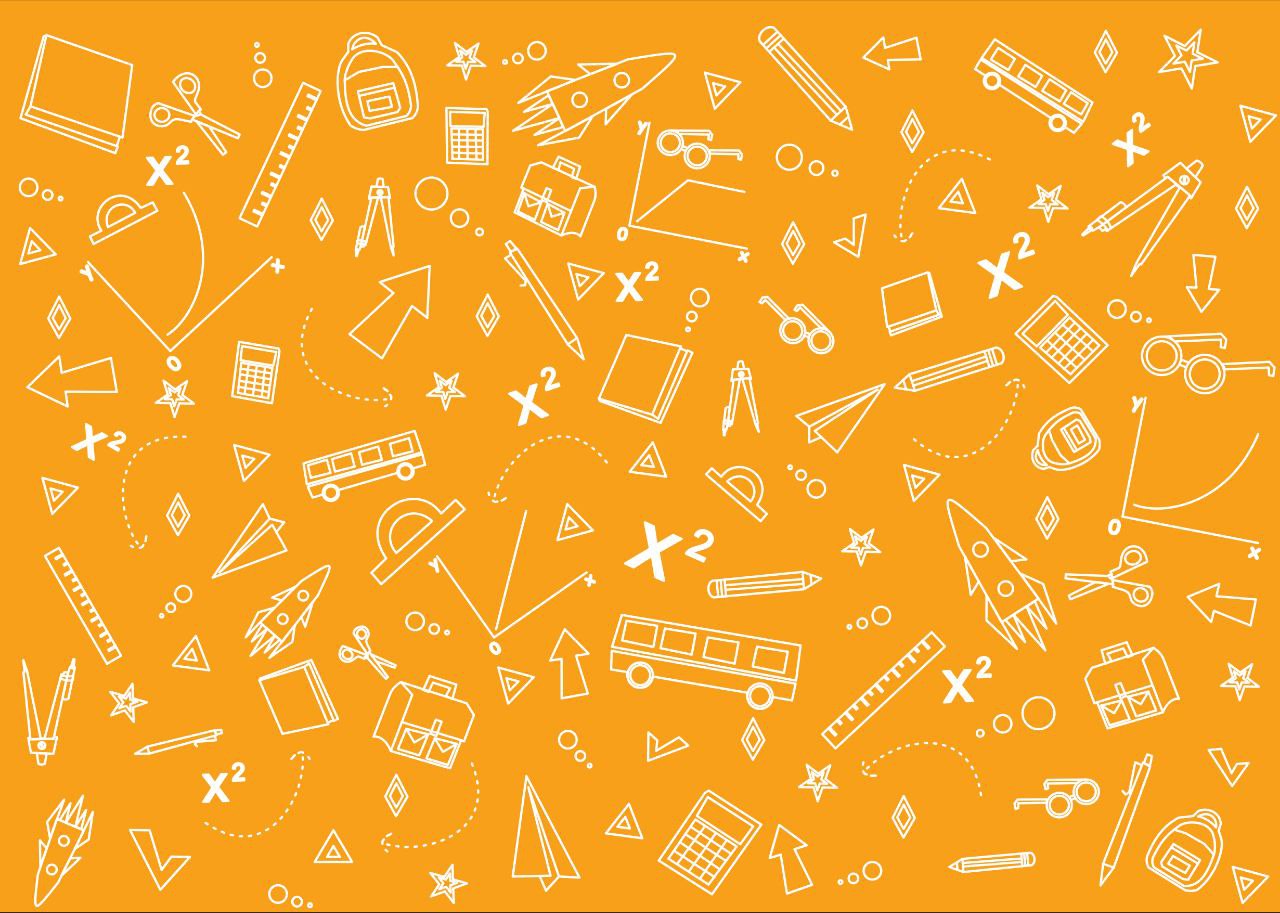 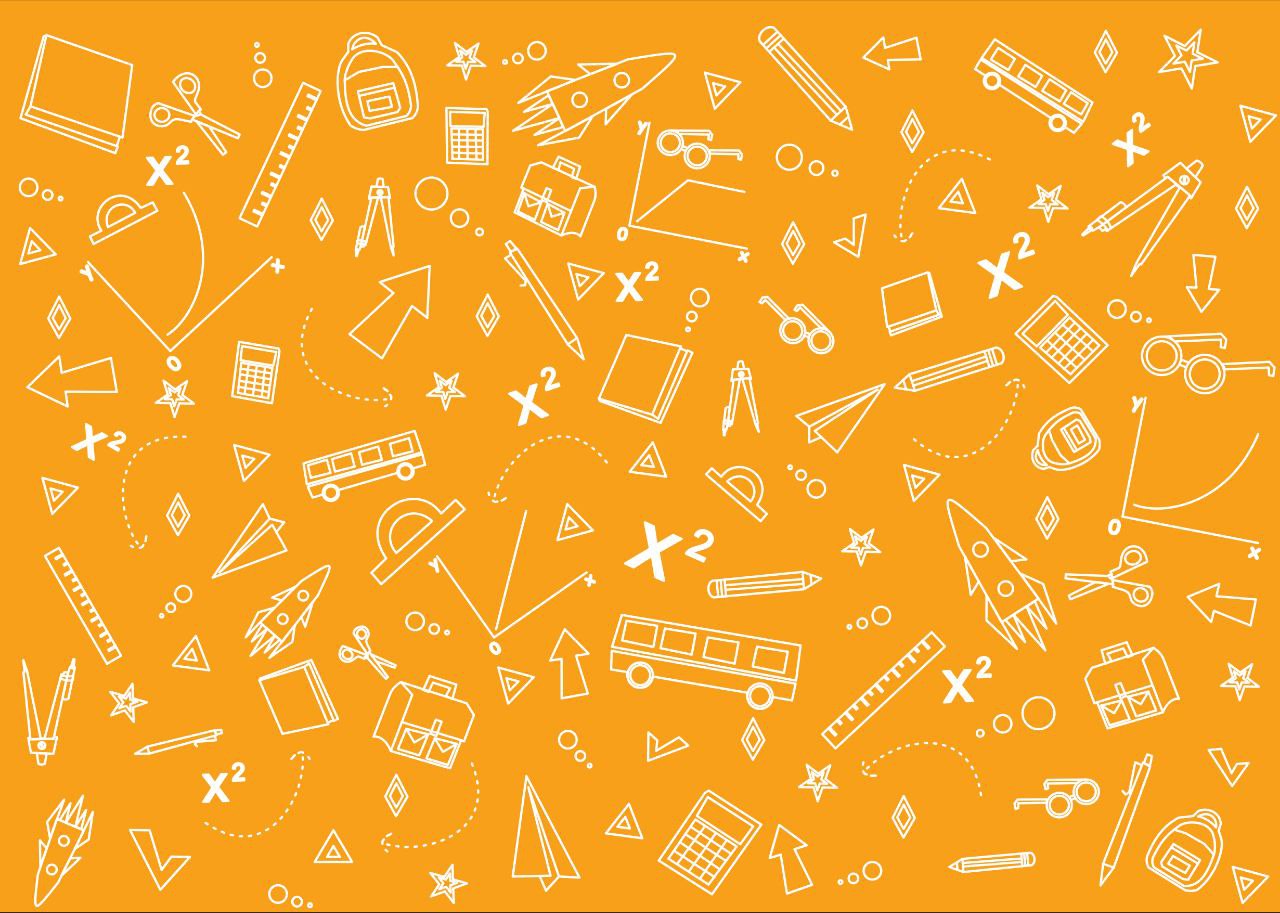 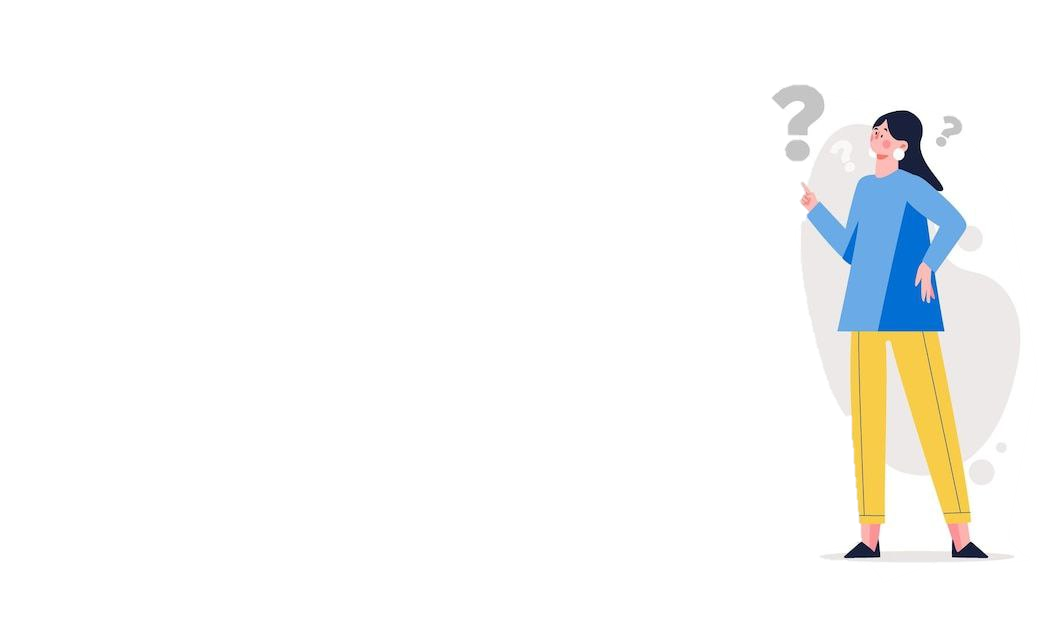 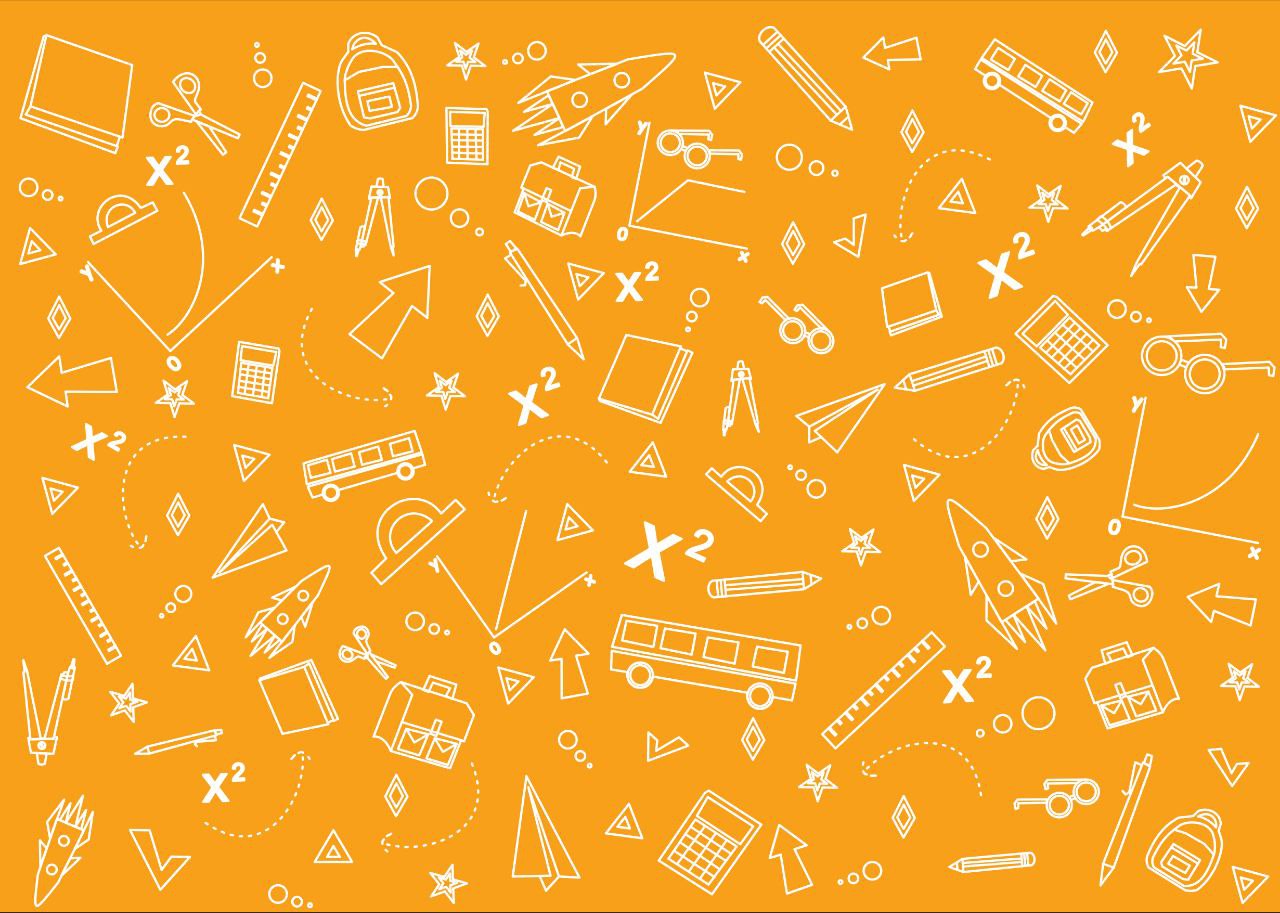 Кожну пару чисел, що є розв’язком рівняння з двома змінними х і у, можна позначити точкою на координатній площині, абсцисою якої є значення х, а ординатою - значення у. Усі такі точки утворюють графік рівняння з двома змінними.
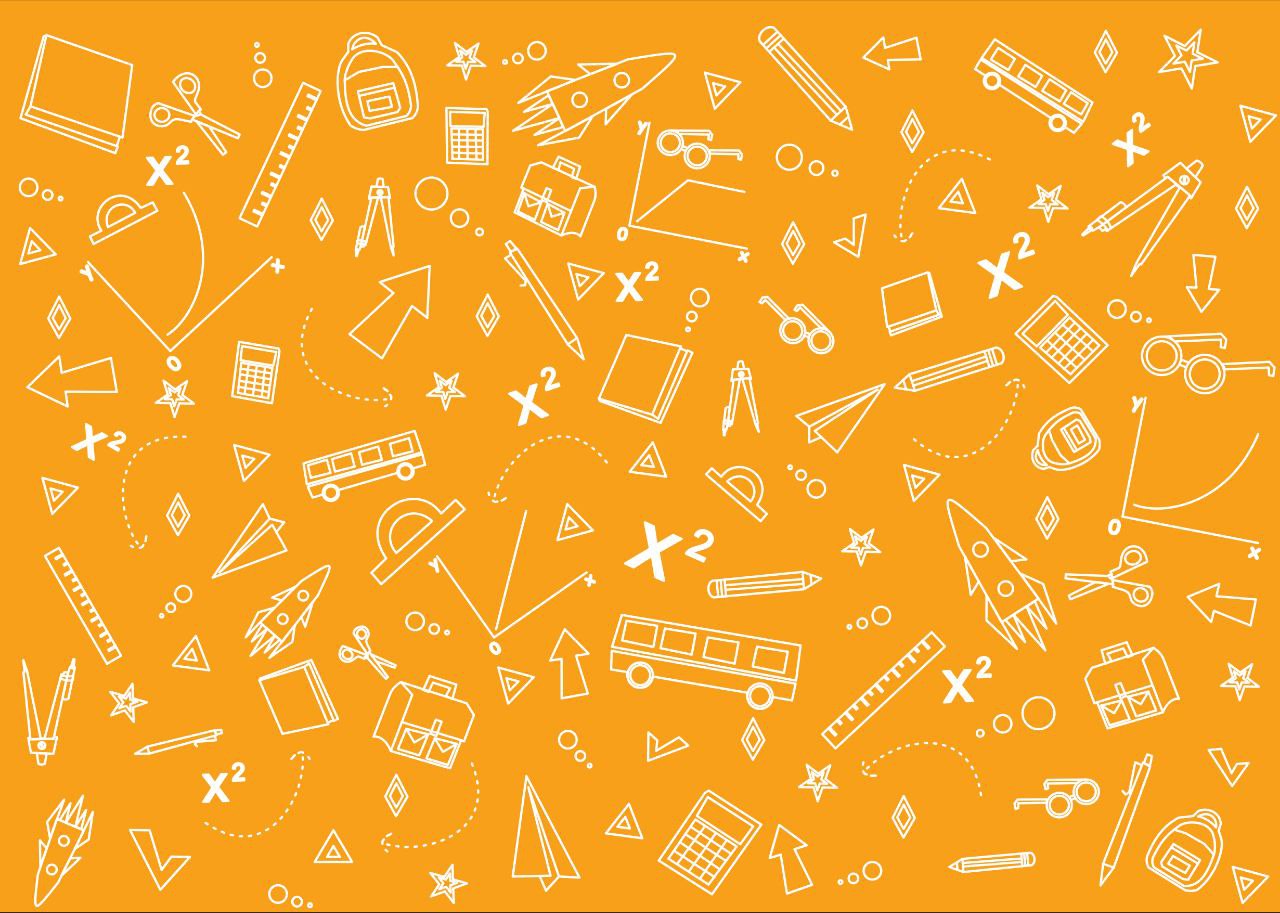 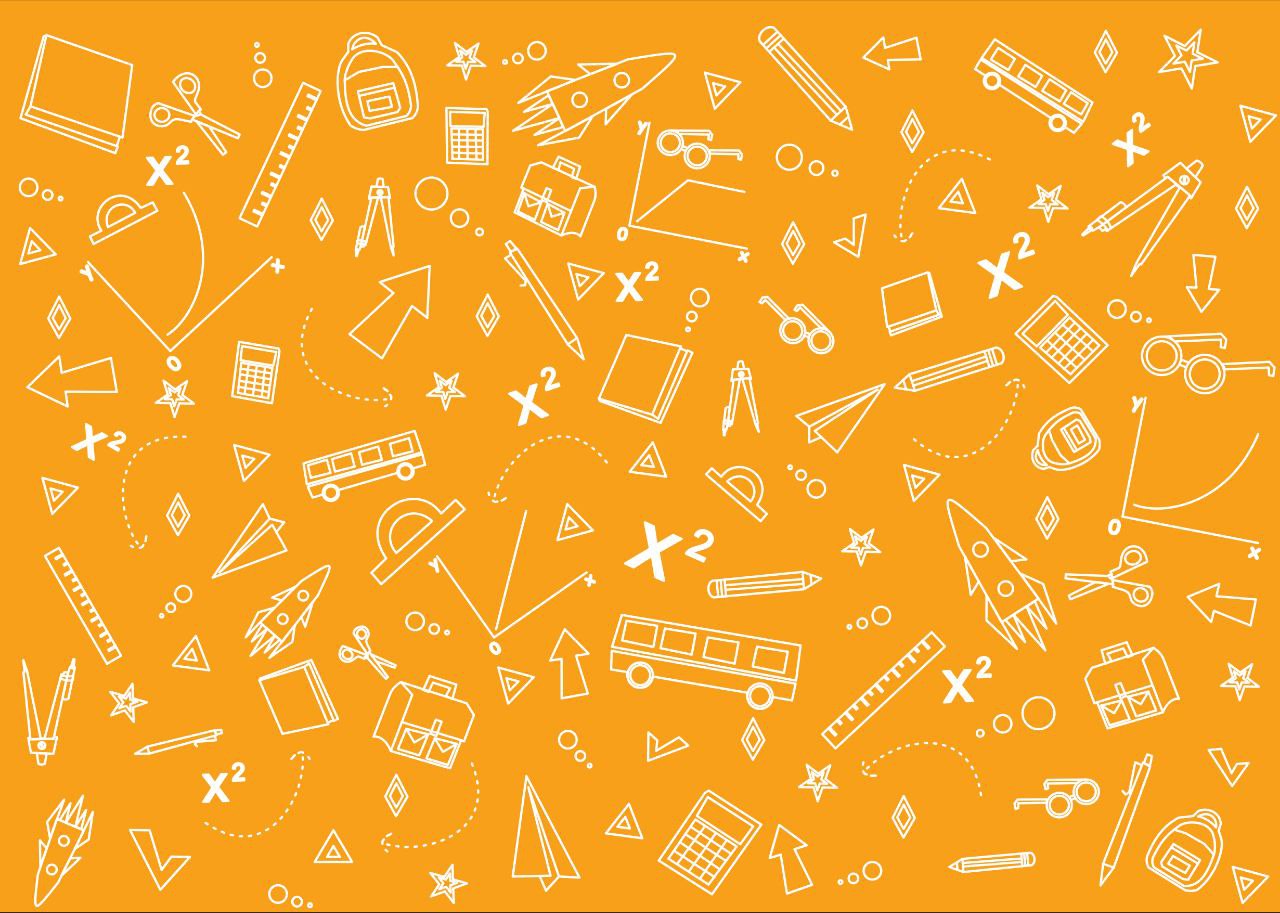 Що ж є графіком лінійного рівняння з двома змінними?
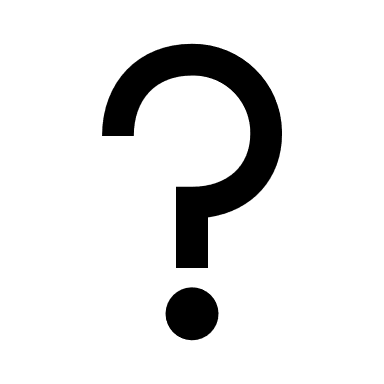 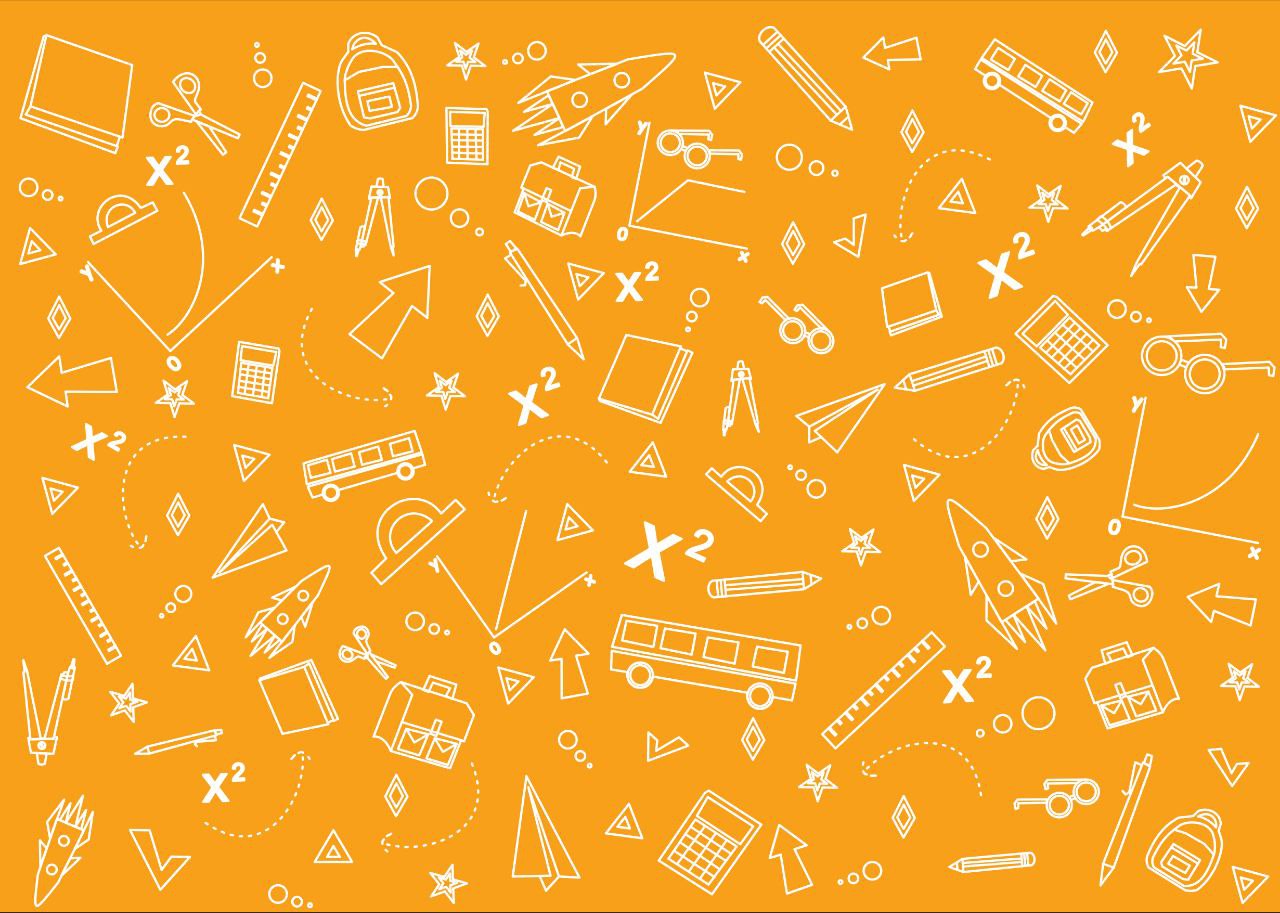 Розглянемо лінійне рівняння ax + by = c, a ≠ 0, b ≠ 0, тобто рівняння І степеня.
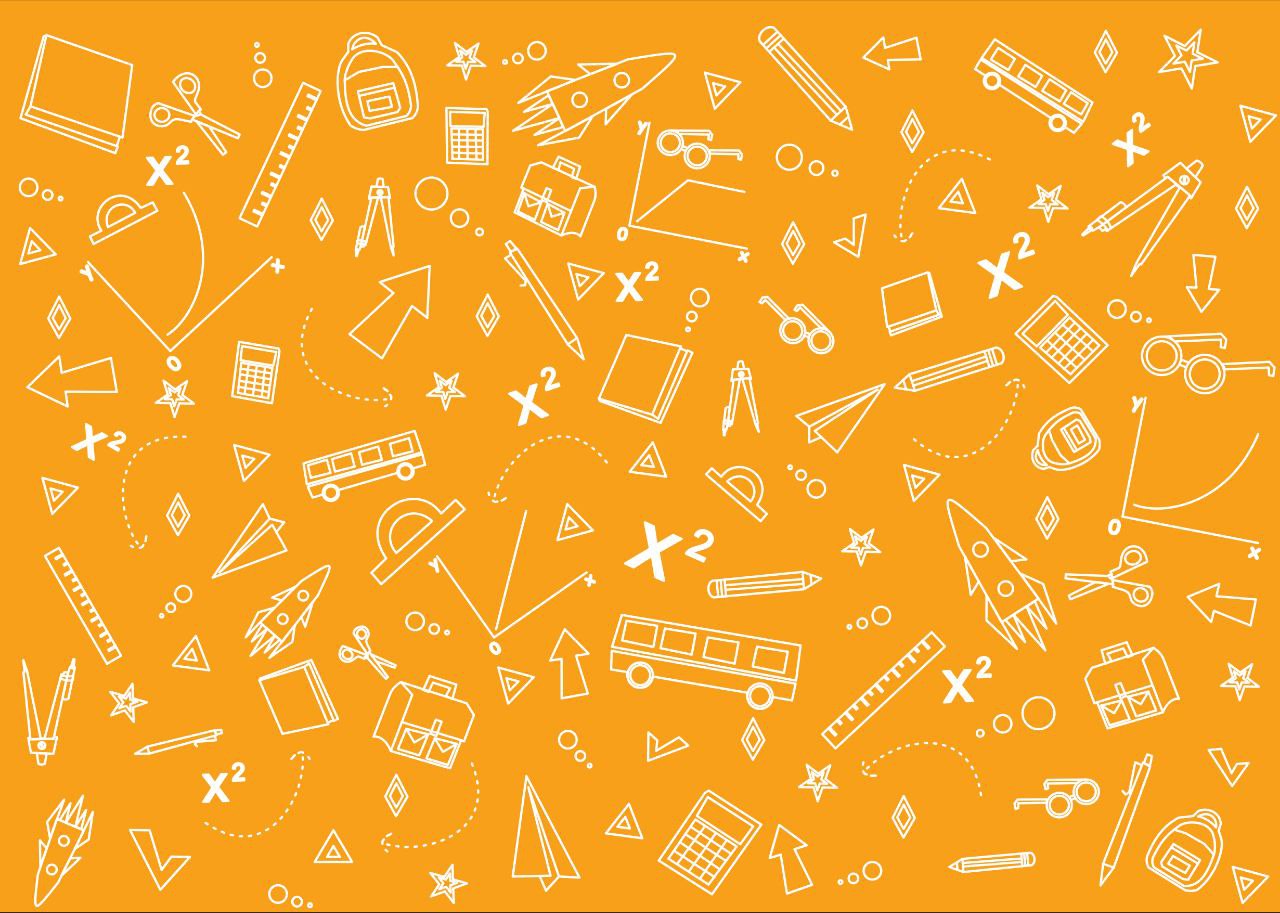 Виразимо змінну у через змінну х.
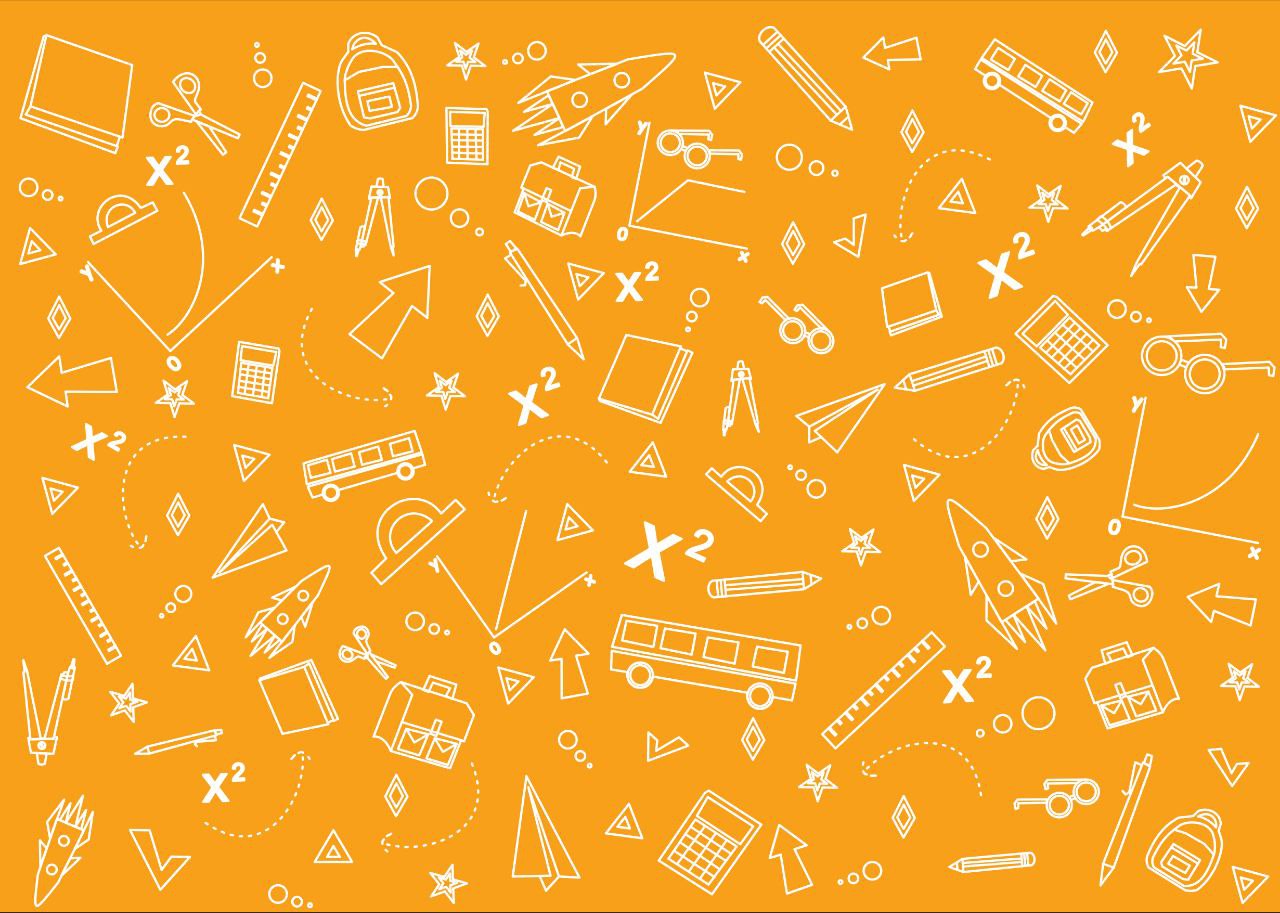 Ми одержали лінійну функцію, графіком якої є пряма.
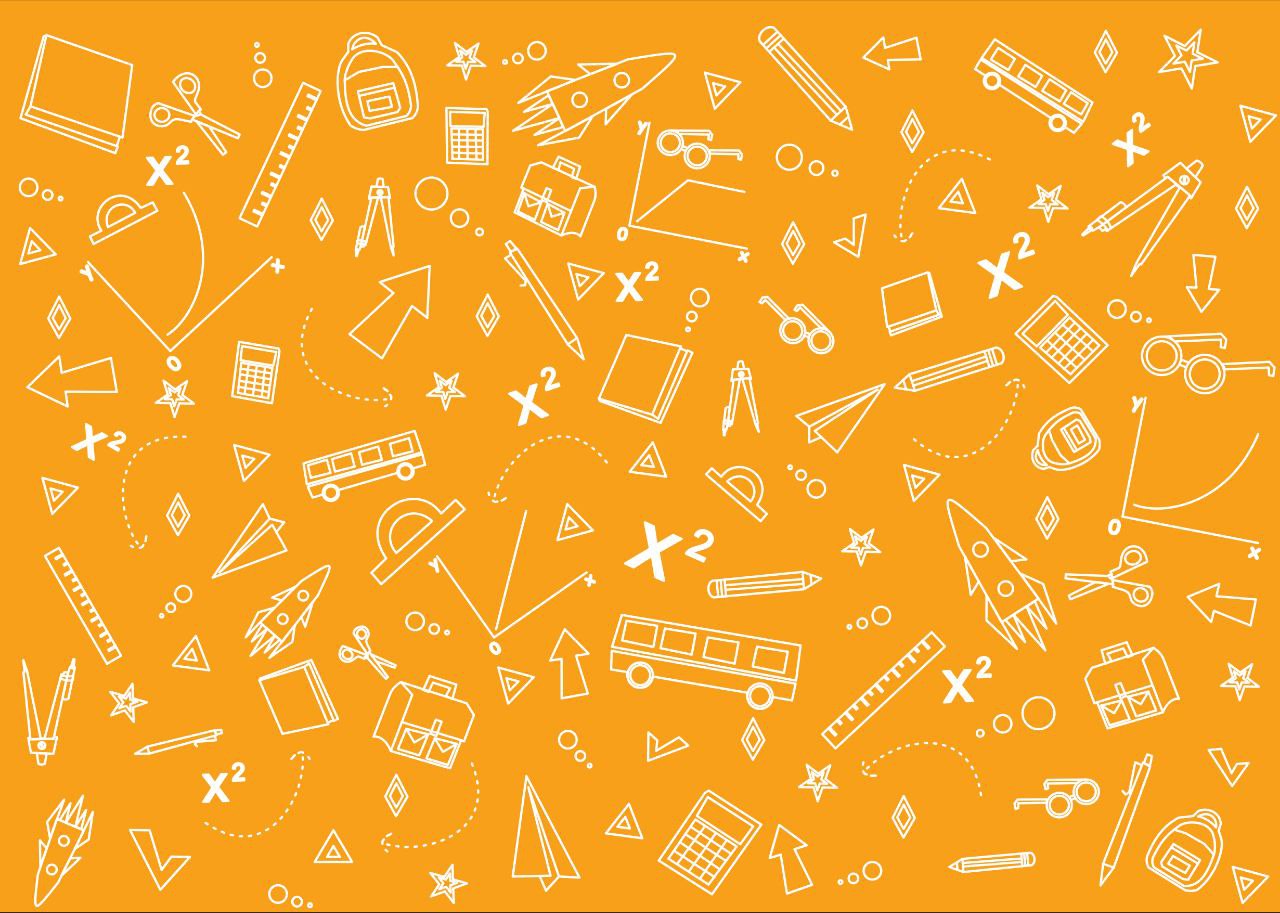 Отже, графіком рівняння ax + by = c, a ≠ 0, b ≠ 0 є пряма.
Оскільки пряма однозначно задається двома своїми точками, то для побудови прямої, яка є графіком лінійної функції, достатньо знайти координати двох точок графіка.
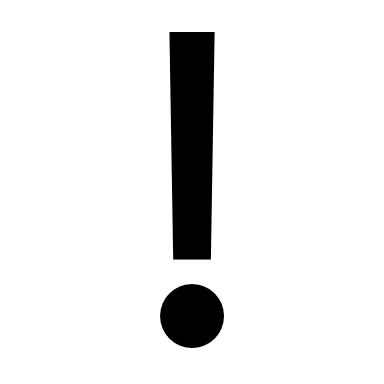 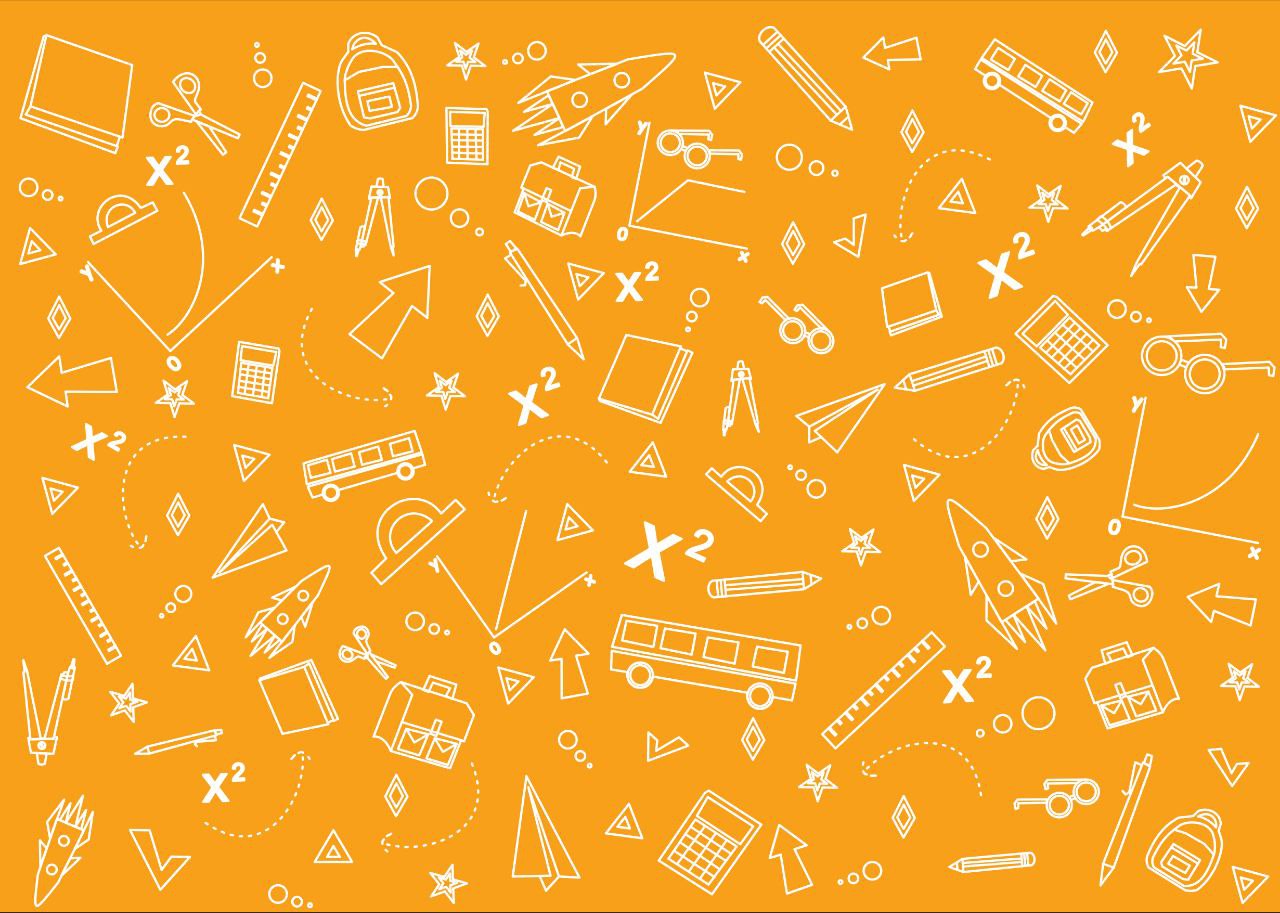 Щоб побудувати графік лінійного рівняння ax+by = c з двома змінними треба:
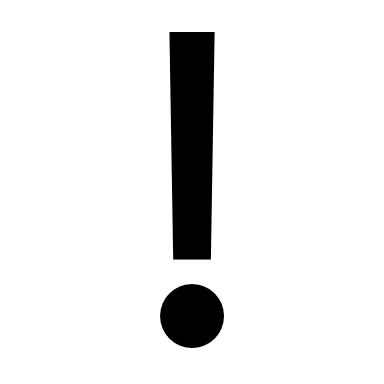 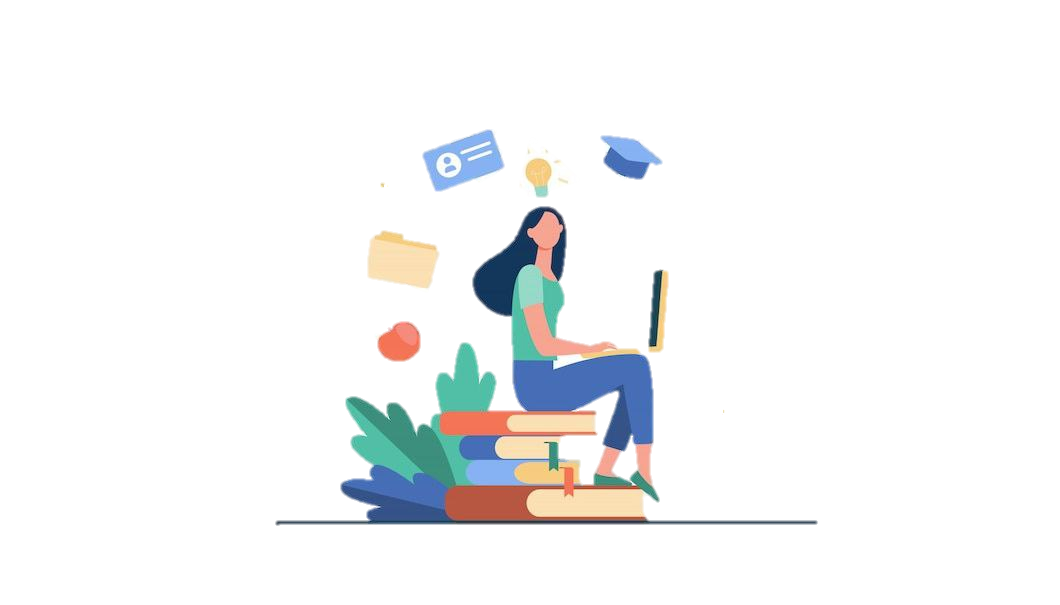 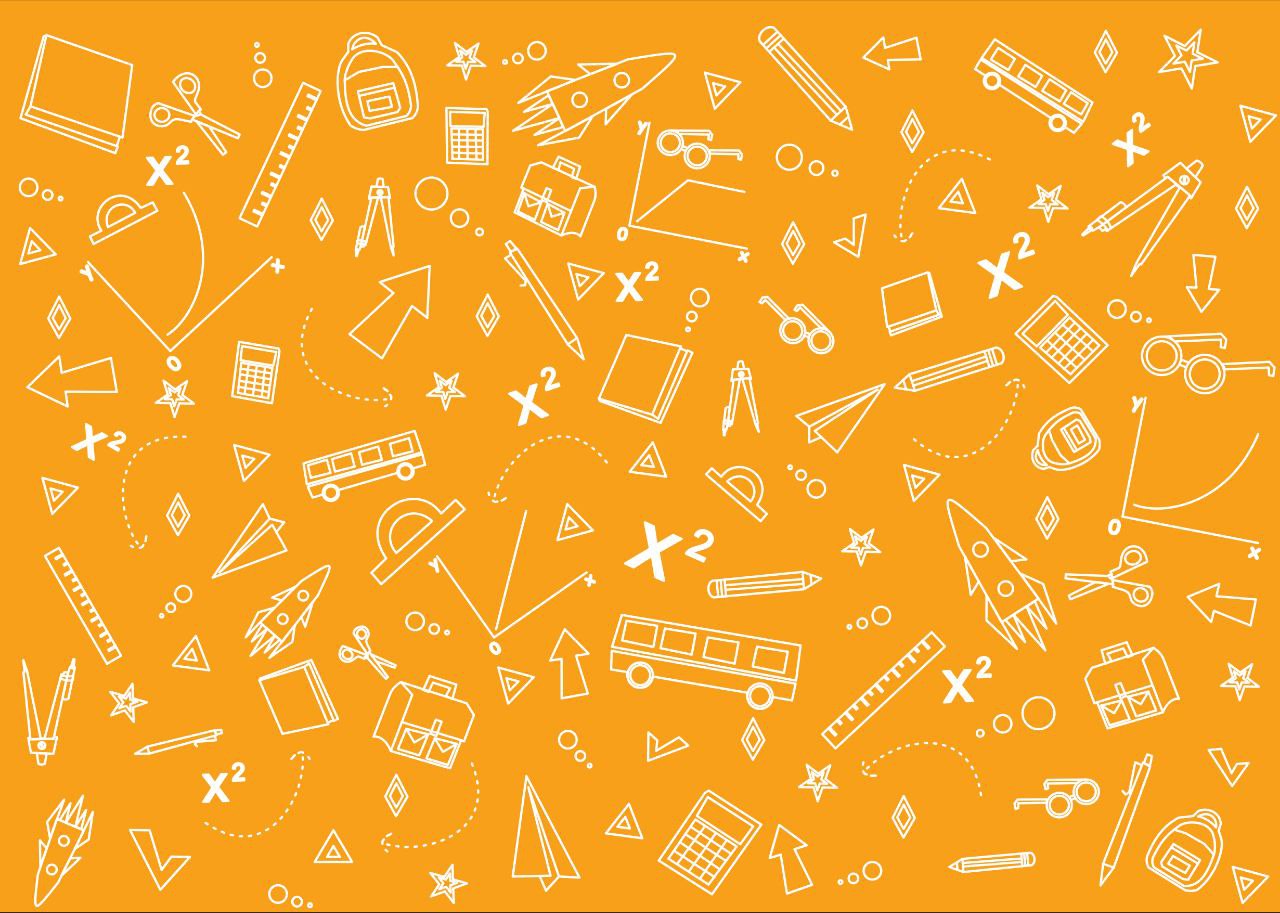 Взяти будь-які 2 значення х (х1 та х2) та знайти відповідні їм значення у (у1 та у2). АБО взяти точки перетину з осями (х; 0); (0; у).
Побудувати в координатній площині точку А (х1; у1) та точку      В (х2; у2);
3. Через точки провести пряму.
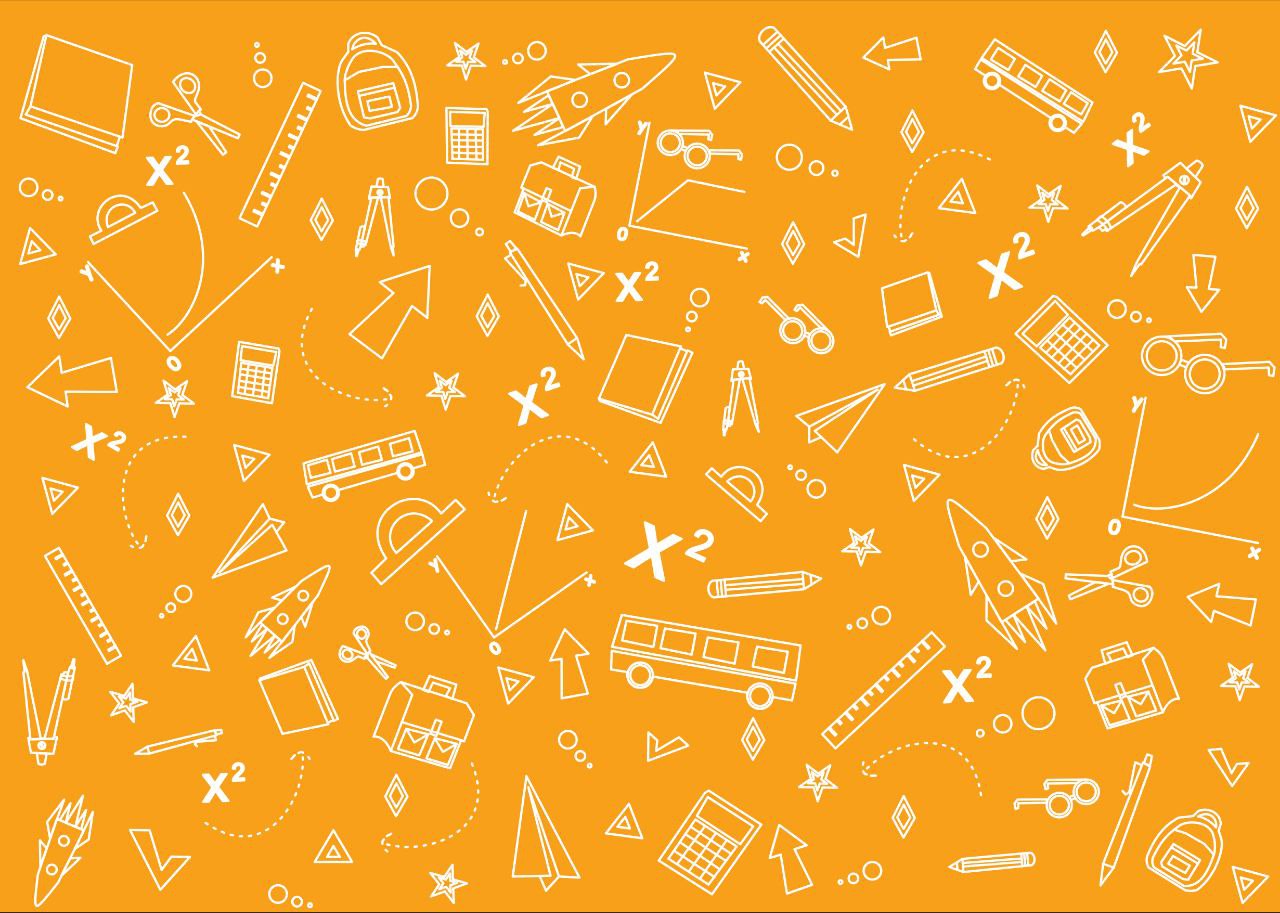 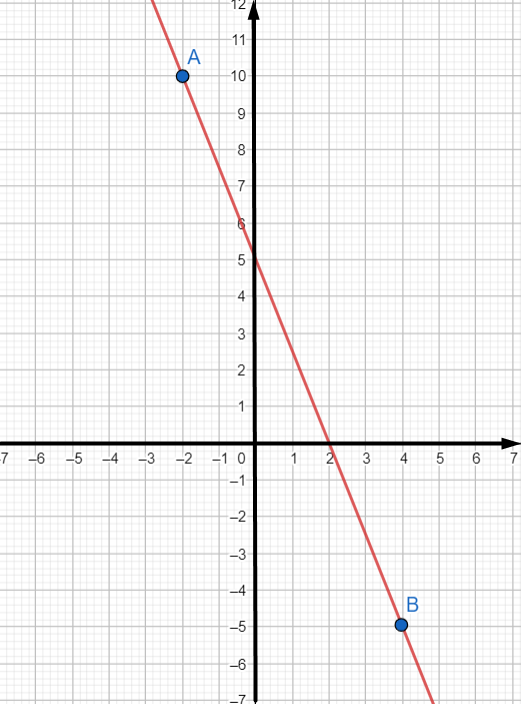 Наприклад. Побудувати графік рівняння 5х + 2у = 10
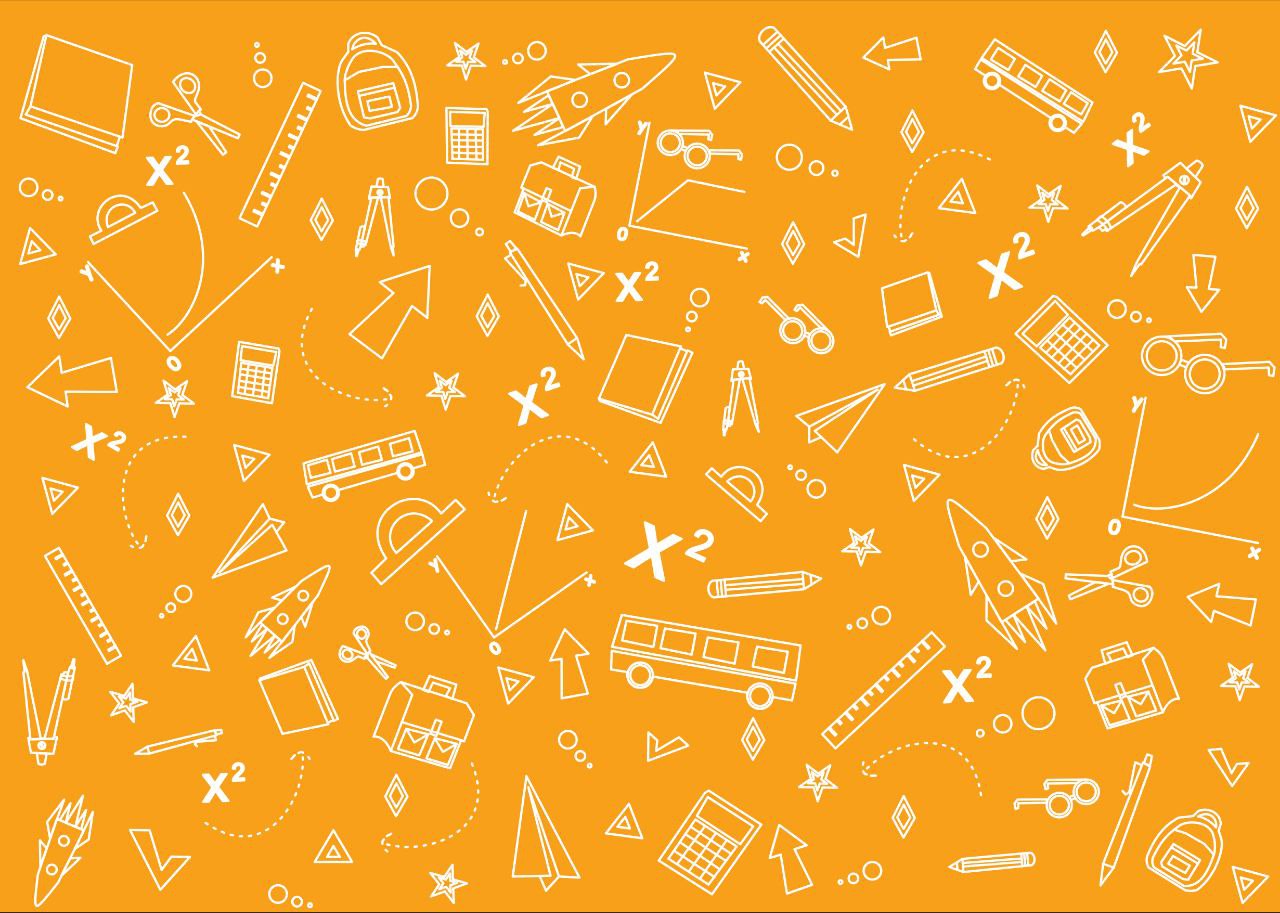 5х + 2у = 10                            
2у = 10 – 5х | ÷ 2
у = 5 – 2,5у
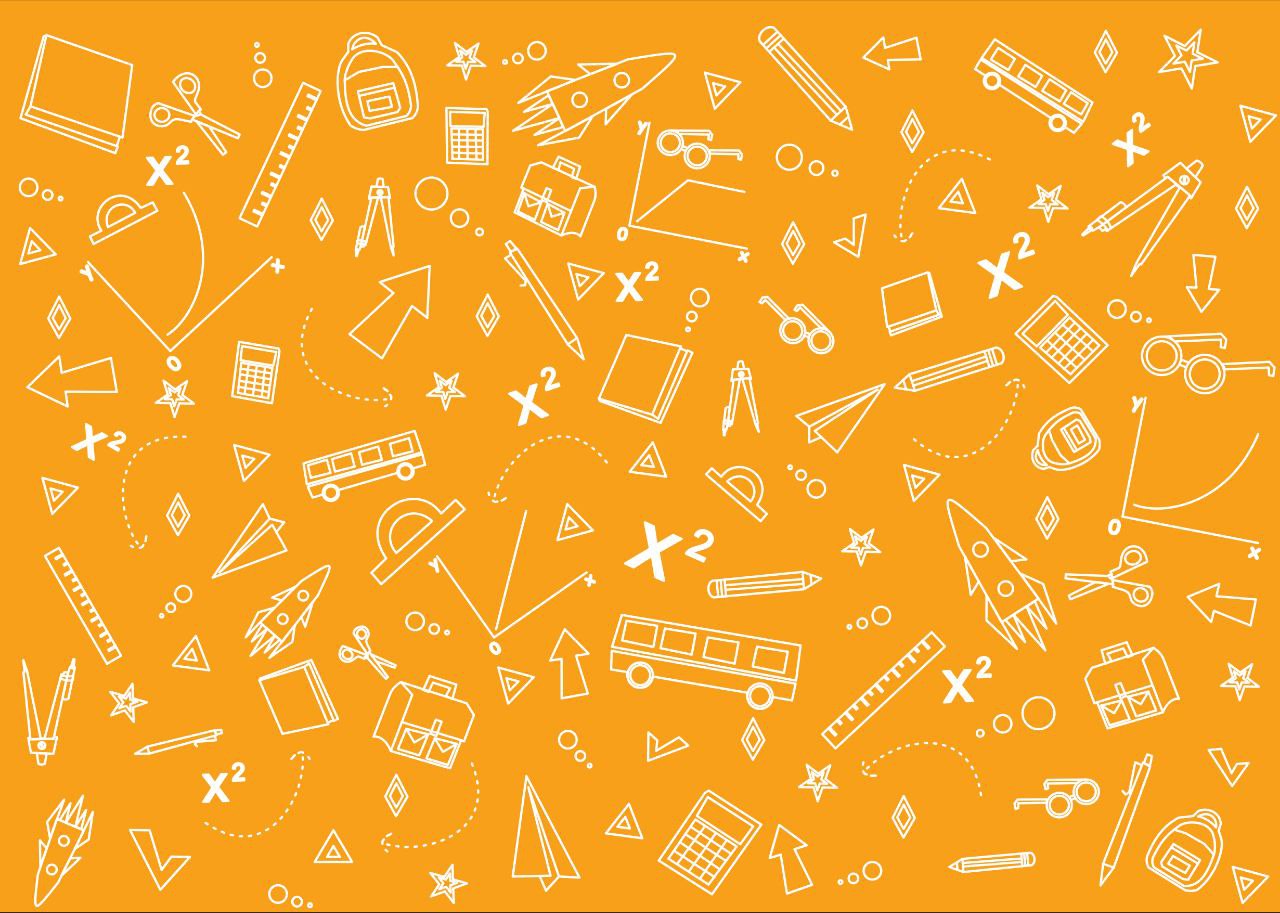 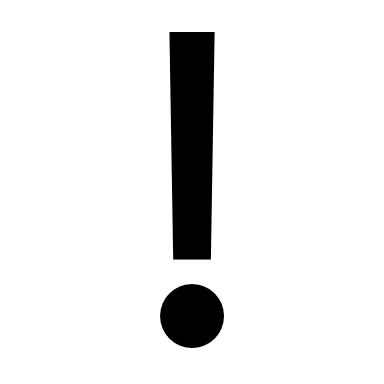 АБО! Щоб побудувати графік лінійного рівняння ax+by = c з двома змінними треба:
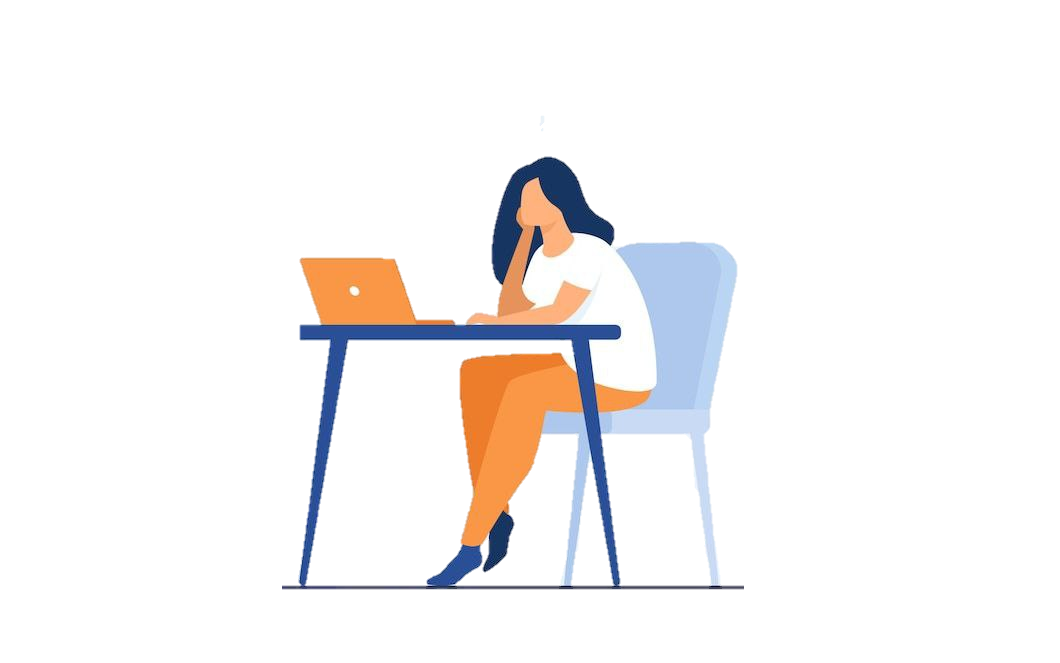 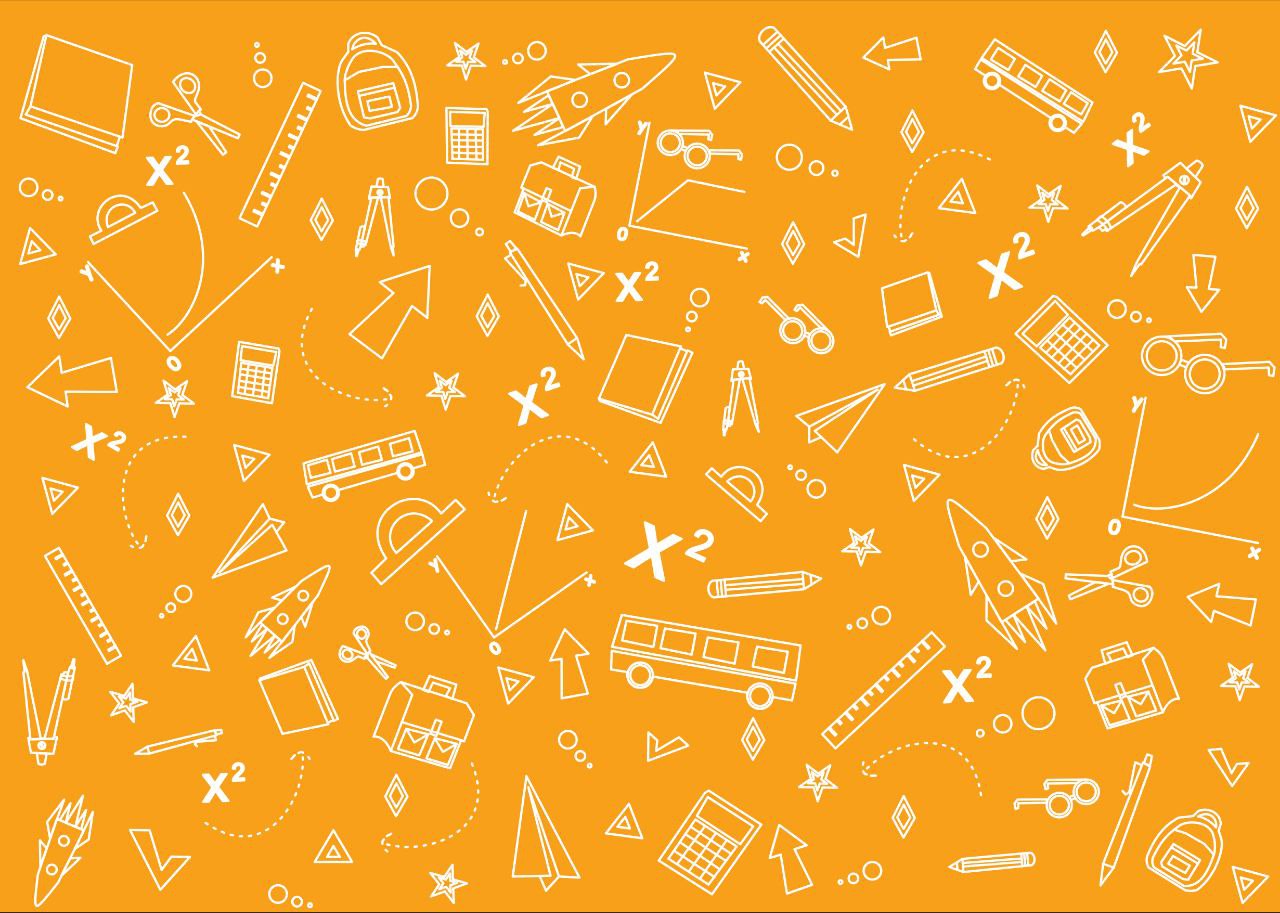 Знайти точки перетину графіка з осями координат: 
(х; 0) – точка перетину з віссю абсцис.
(0; у) – точка перетину з віссю ординат.
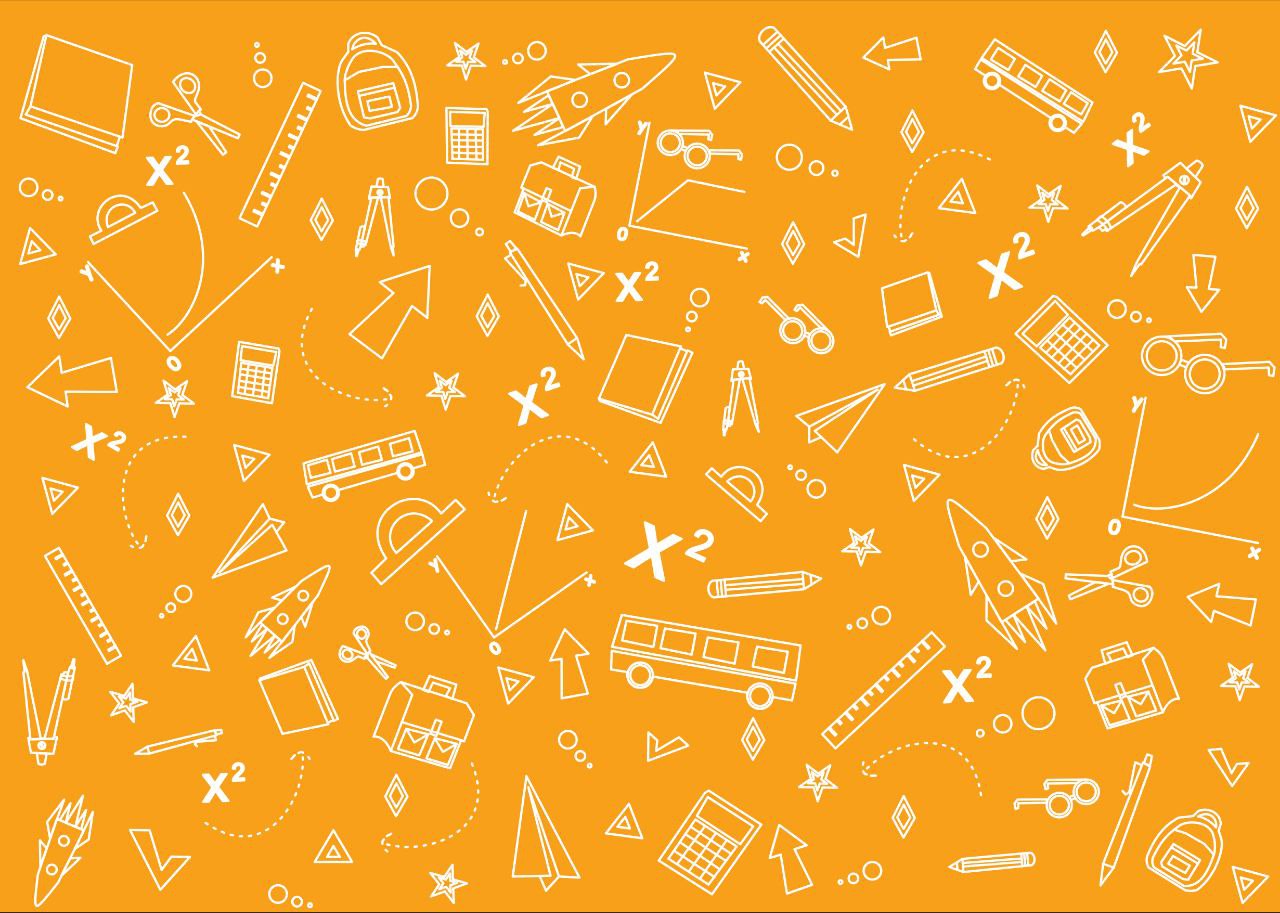 Наприклад. Побудувати графік рівняння
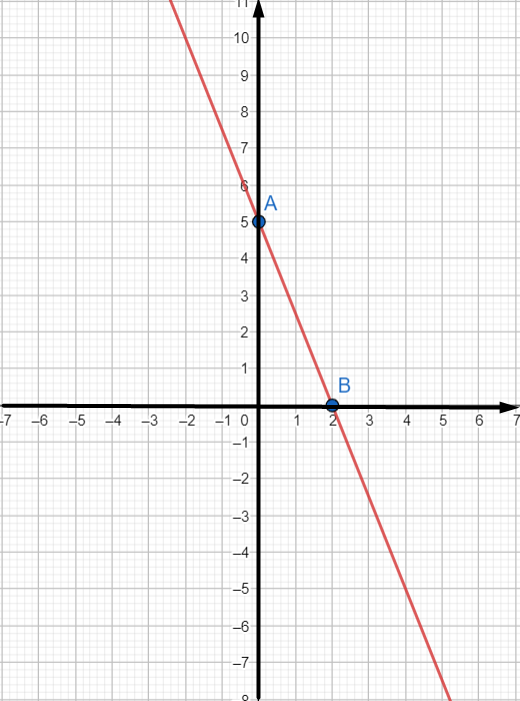 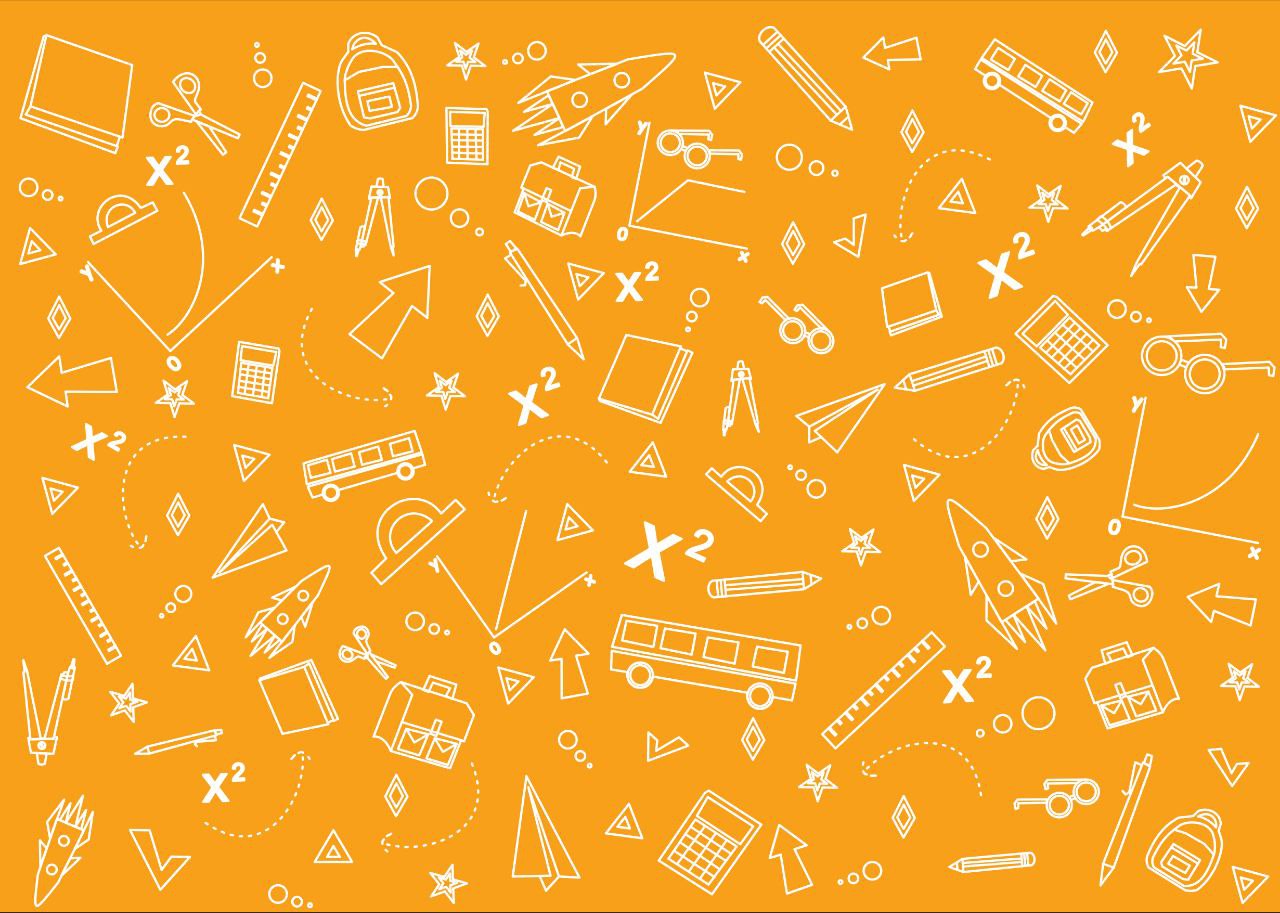 5х + 2у = 10
Знайдемо точку перетину з осями:
з віссю Ох :  у = 0, х = 2
з віссю Оу :   х = 0 ,у = 5
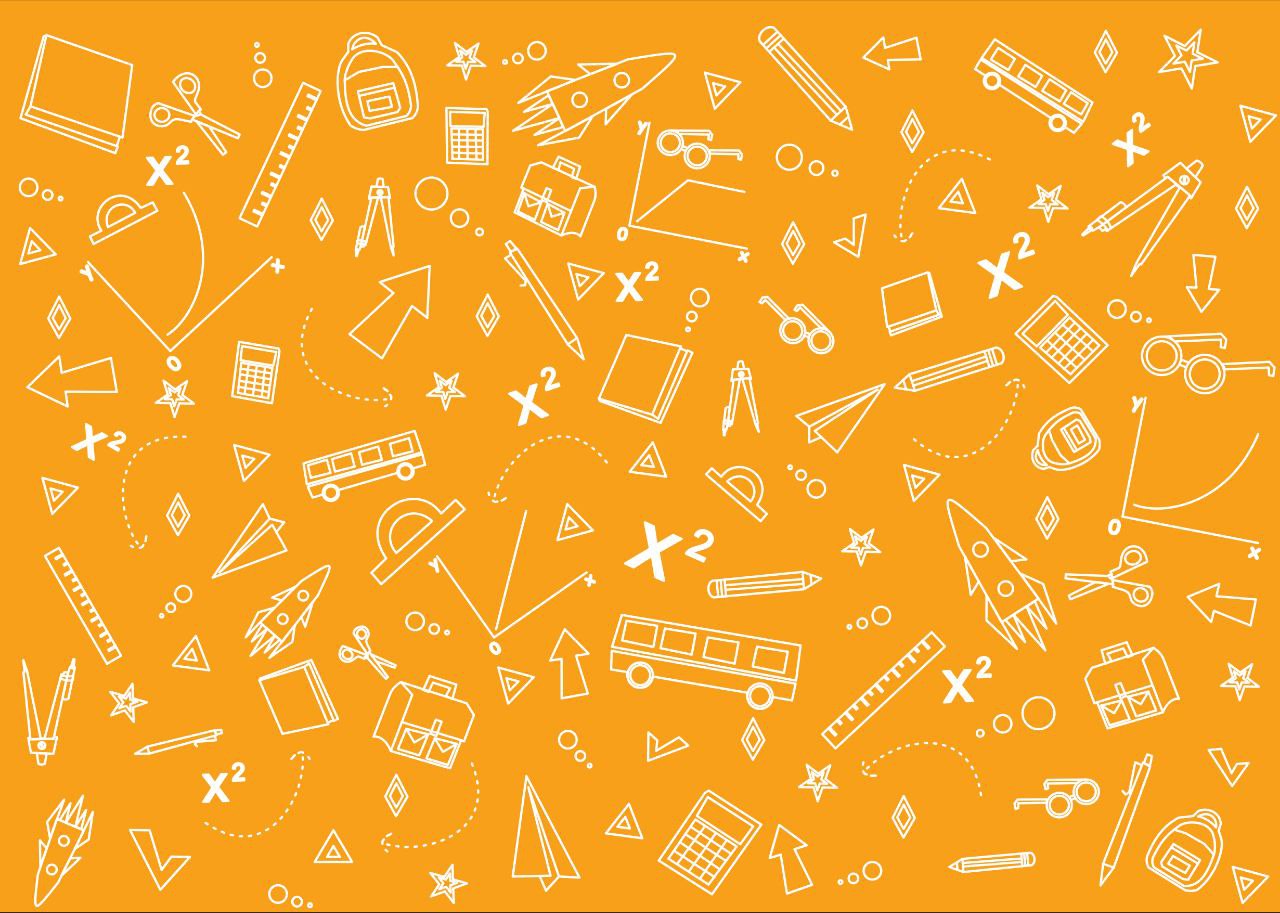 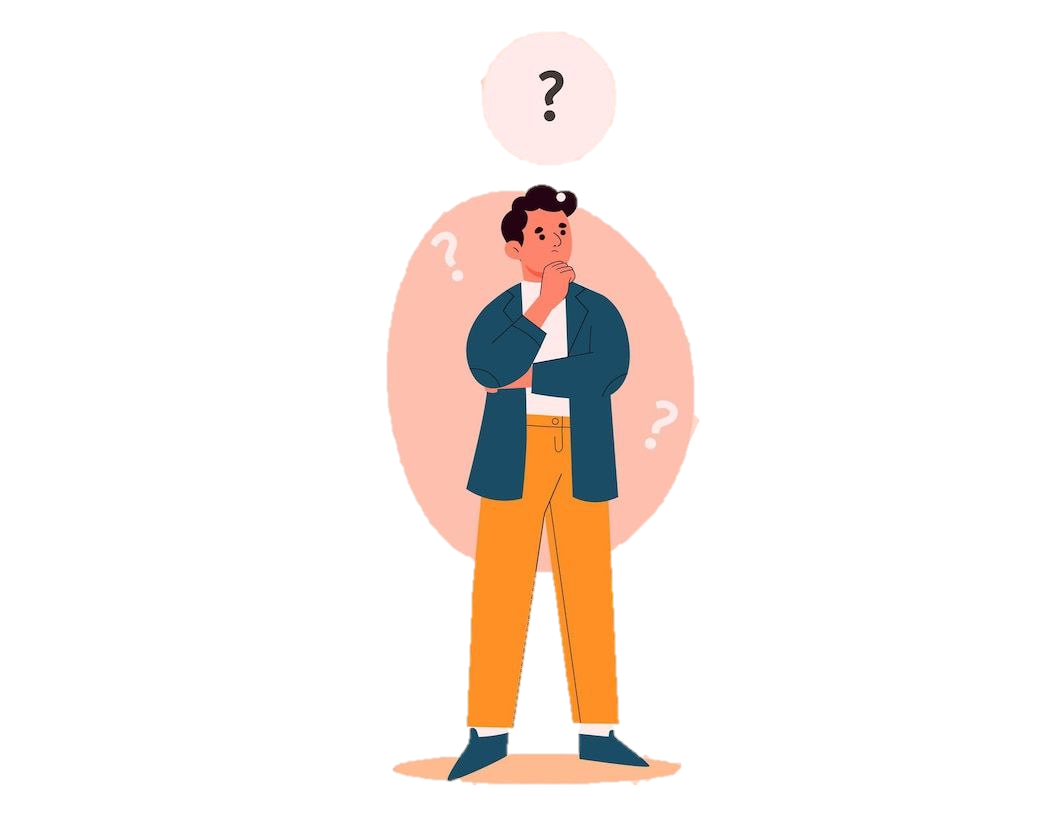 Окремі випадки лінійного рівняння з двома змінними.
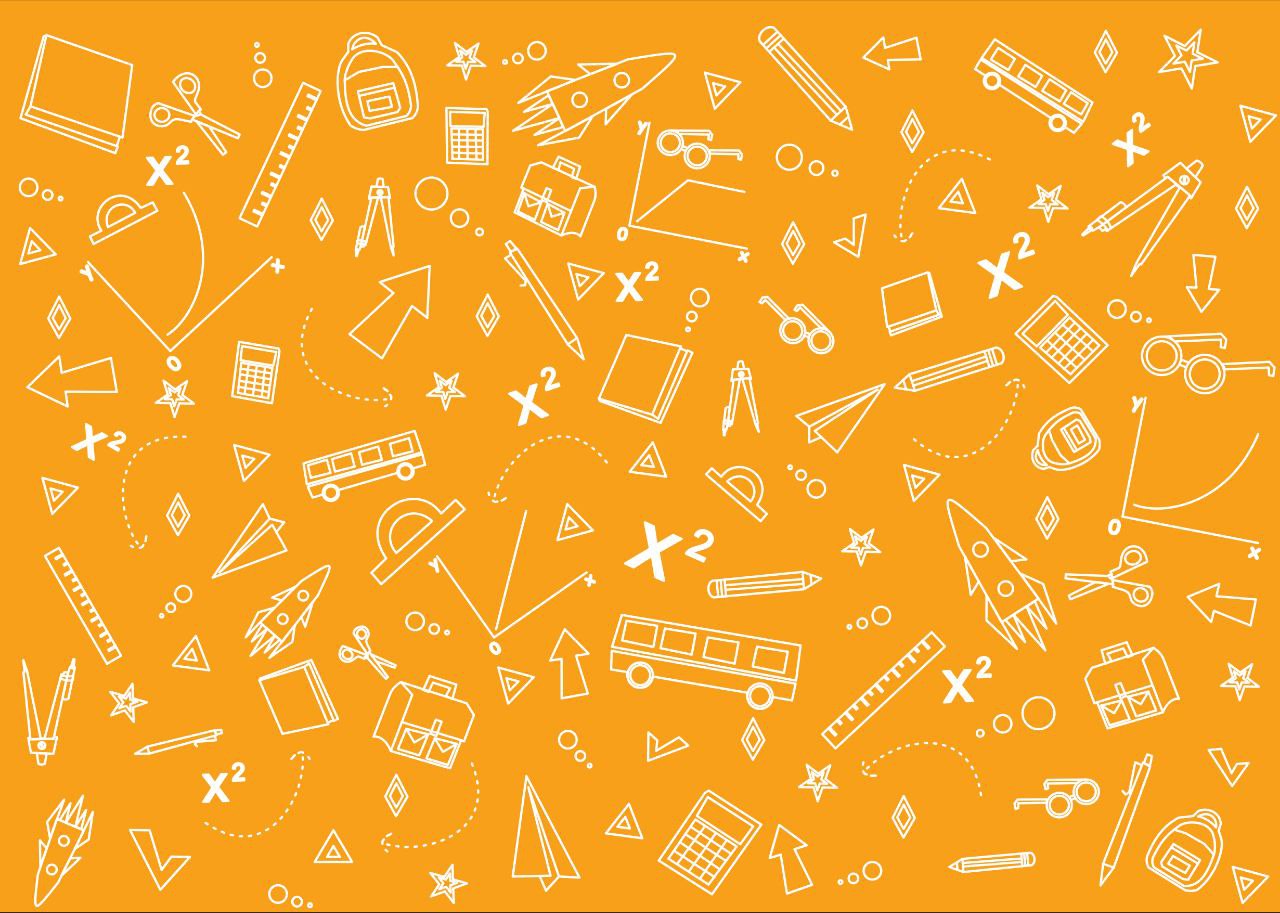 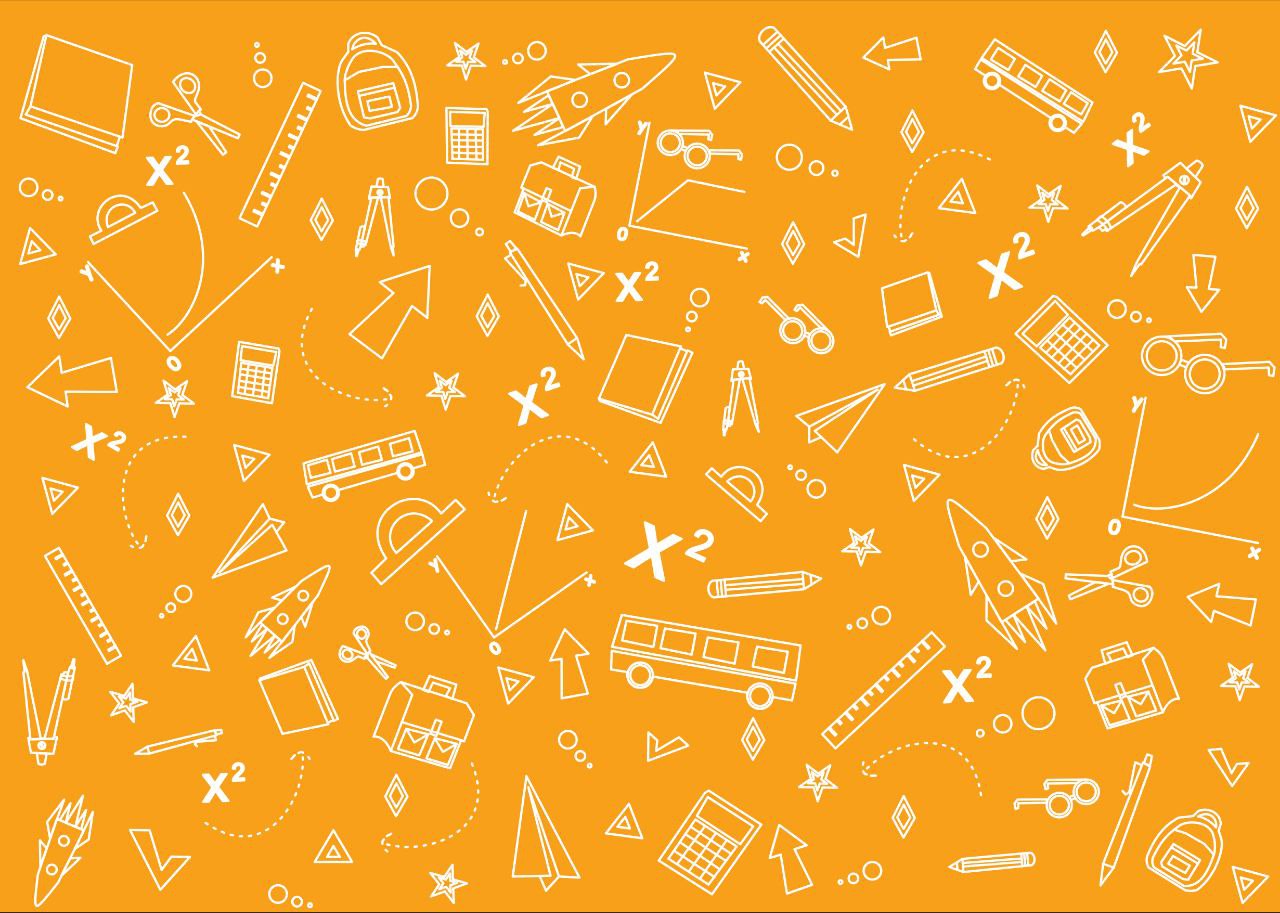 Наприклад. Побудуйте графік рівняння
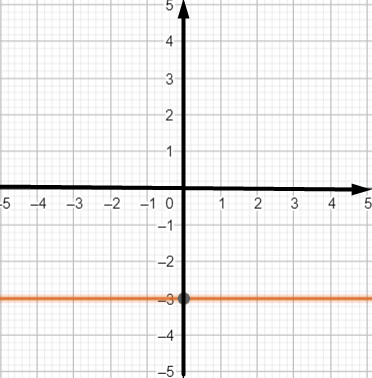 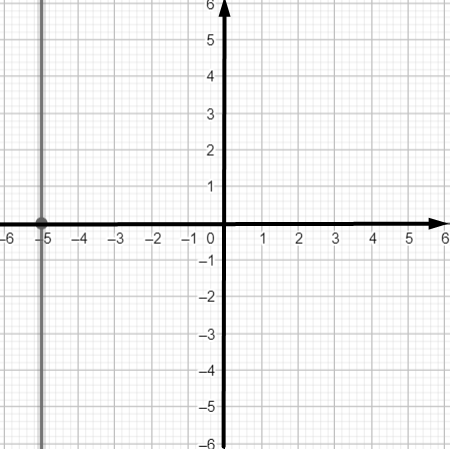 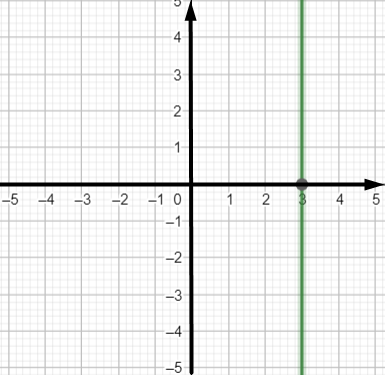 b) х = – 5
b) у = –3
a) 4у = 8  
      y = 2
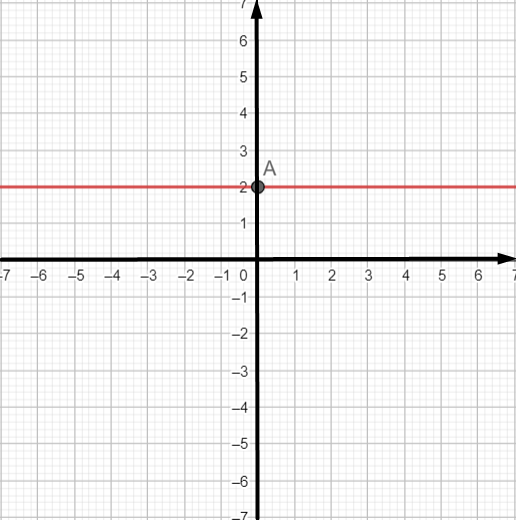 а) 3х = 9
х = 3
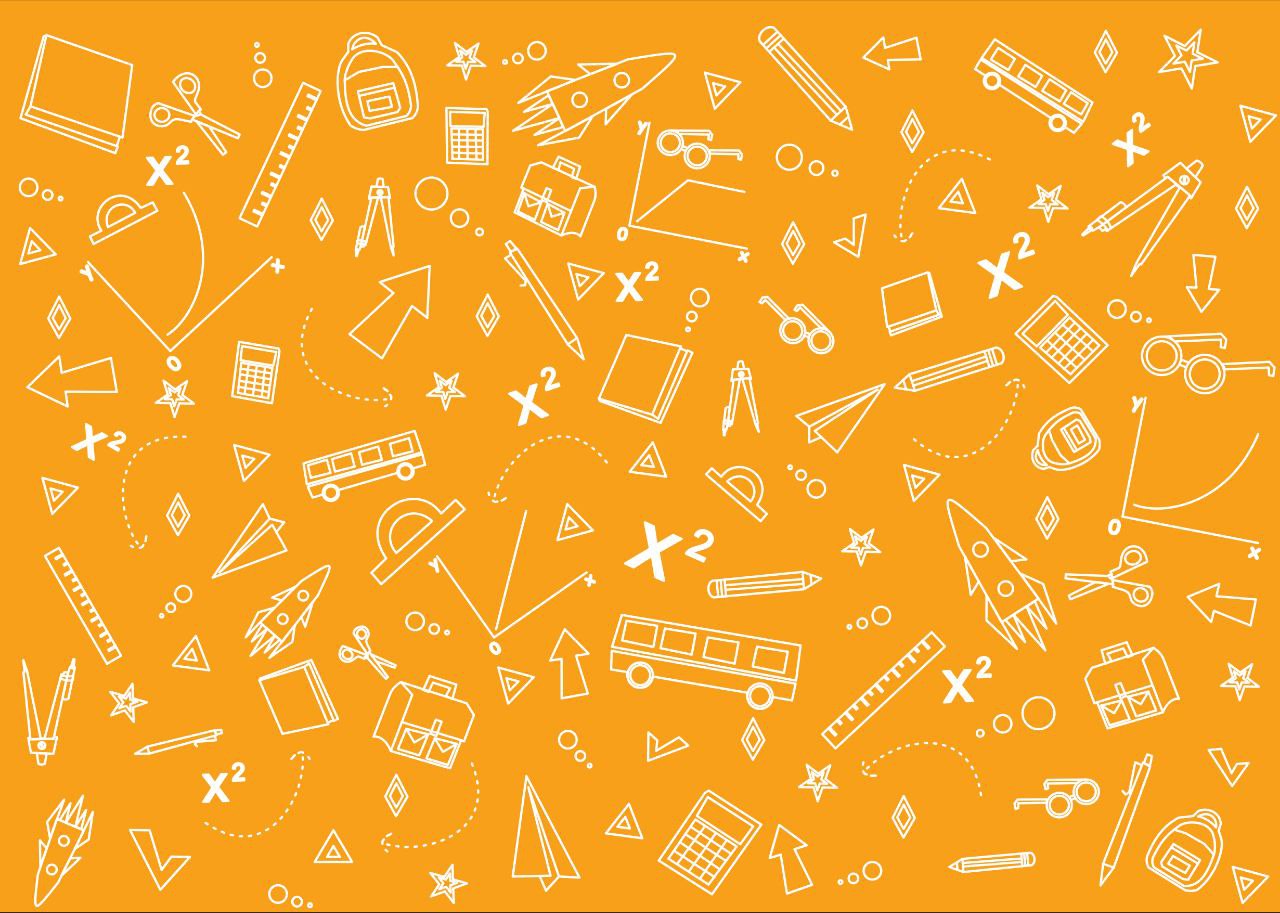 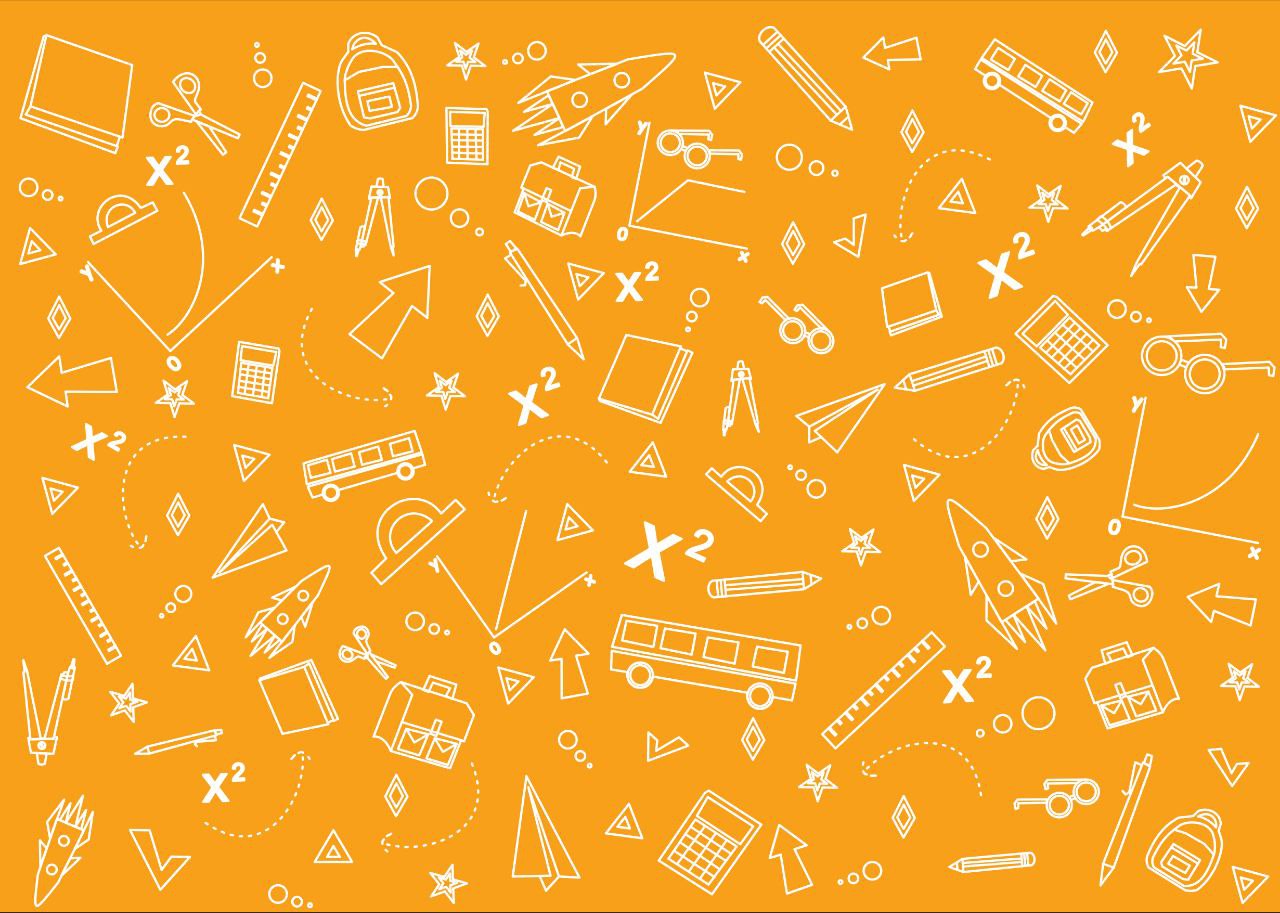 Окремі випадки лінійного рівняння з двома змінними.
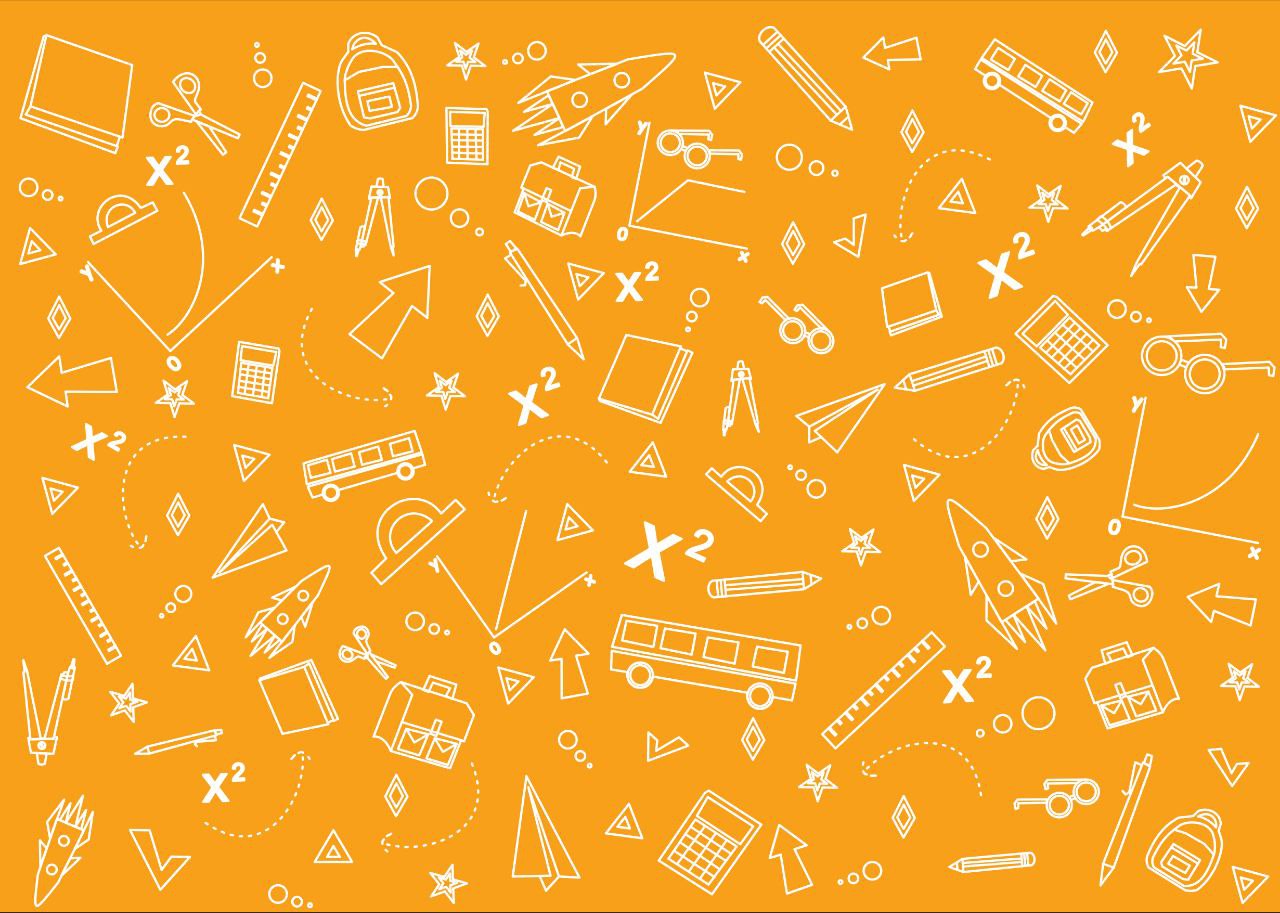 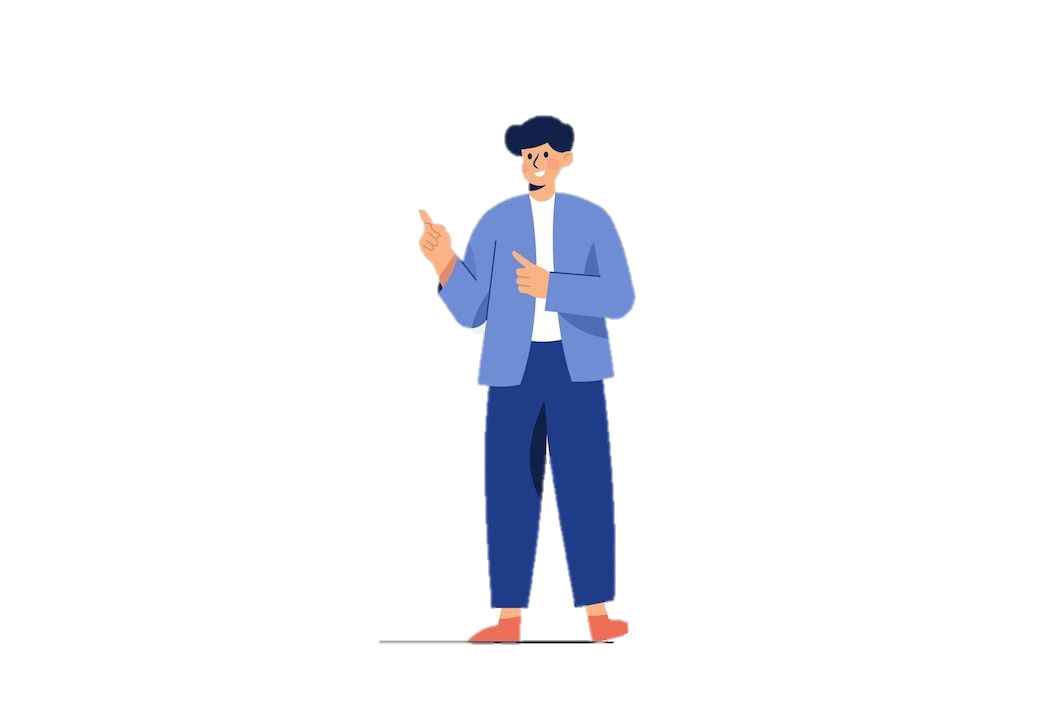 4.  Якщо лінійне рівнянні 
ax + by =c, a = 0, b = 0, с ≠ 0, 
0х + 0у = с,
3. Якщо лінійне рівняння ax + by = c, a = 0, b = 0, с = 0, то рівняння має вигляд 
0х + 0у = 0,
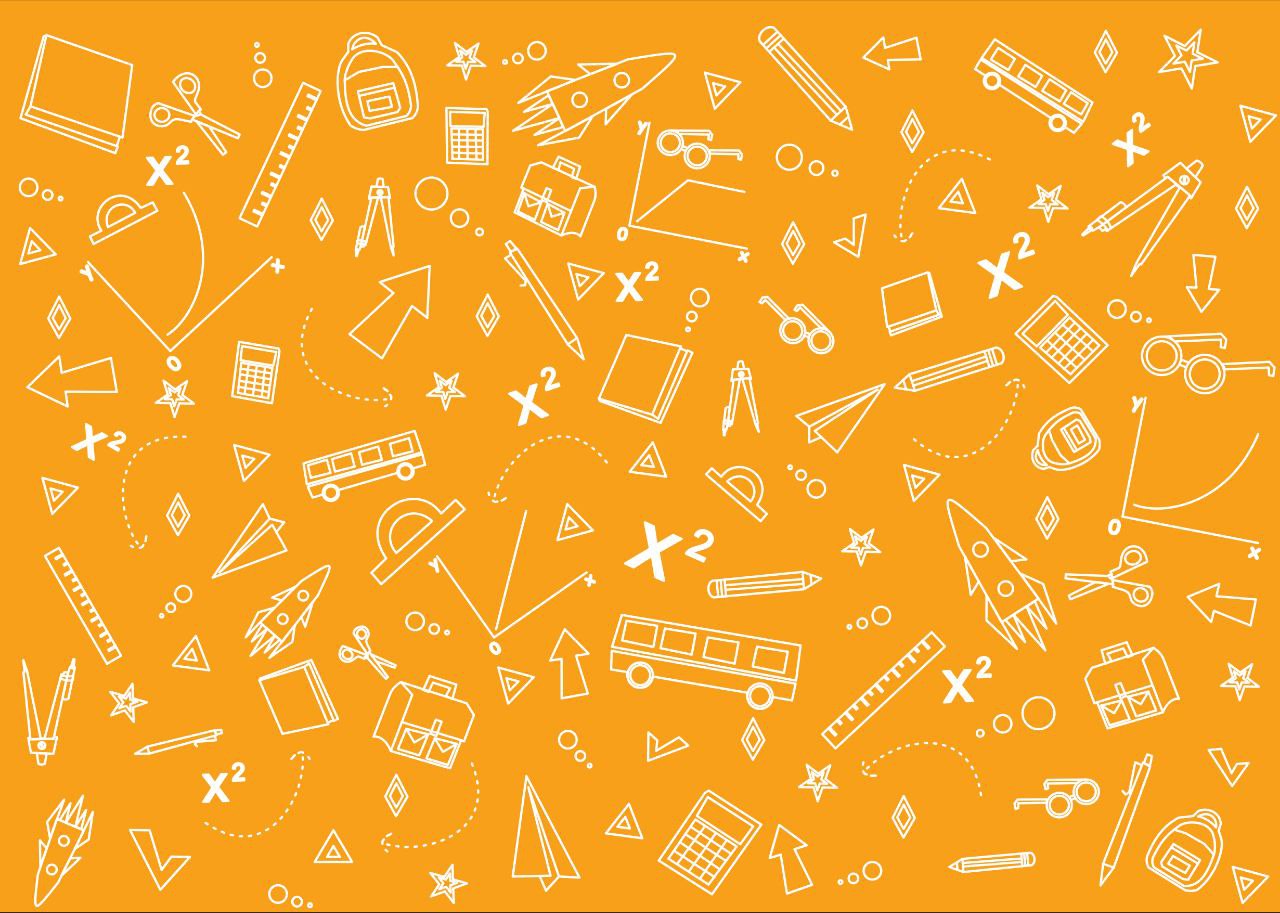 тобто будь-яка пара чисел є розв’язком цього рівняння, а його графіком є вся координатна площина.
тобто воно не має розв’язків, отже його графік не містить жодної точки.
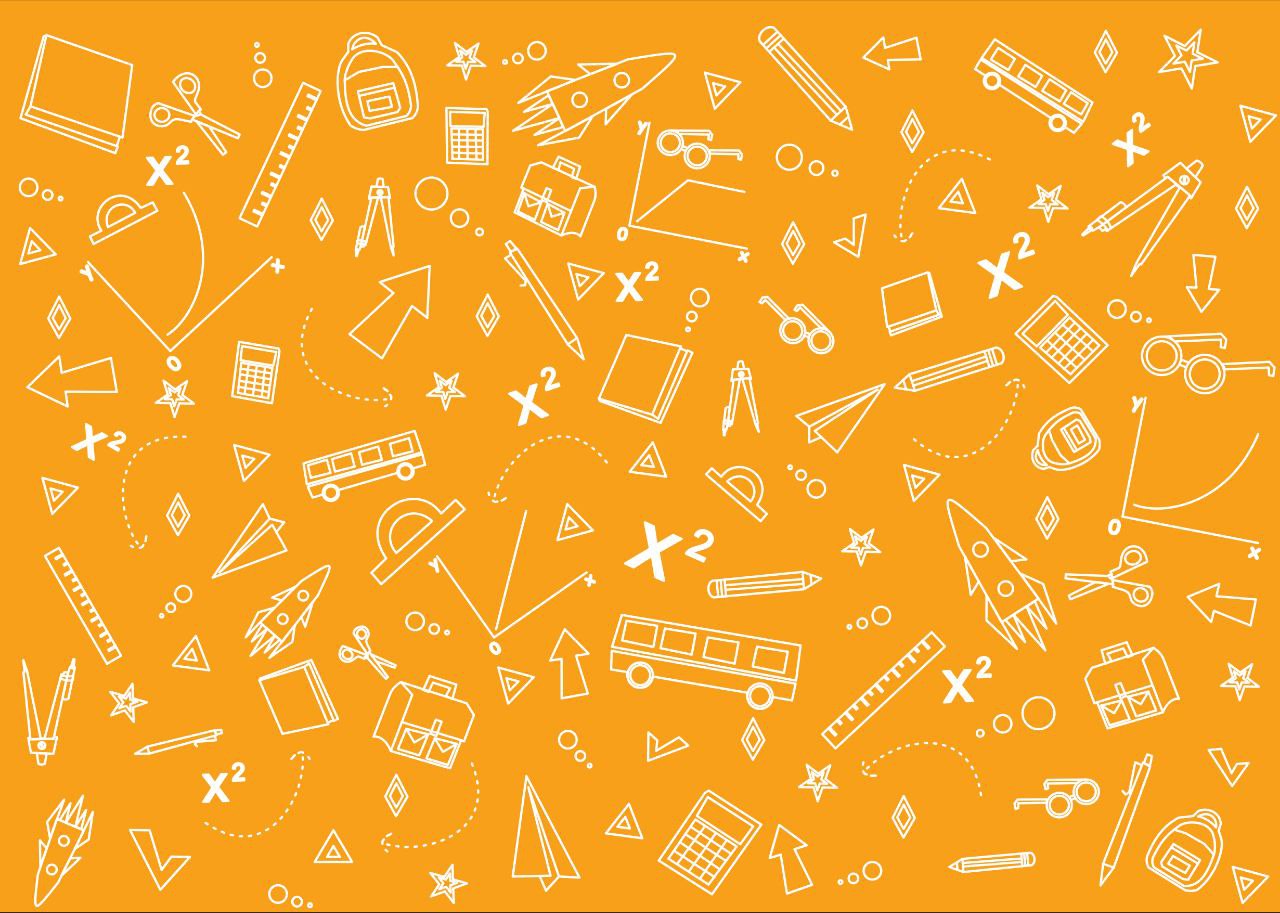 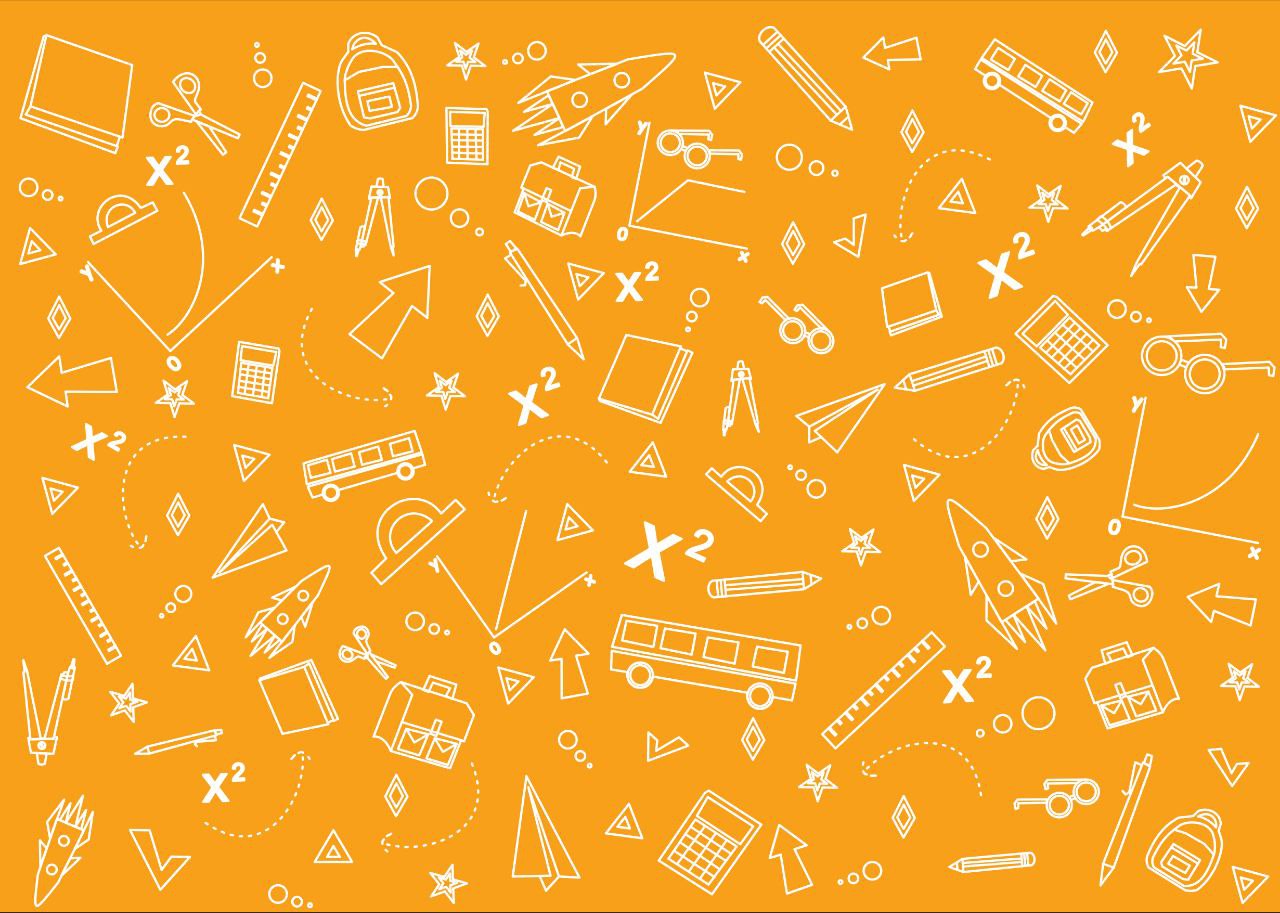 Розв’яжемо разом
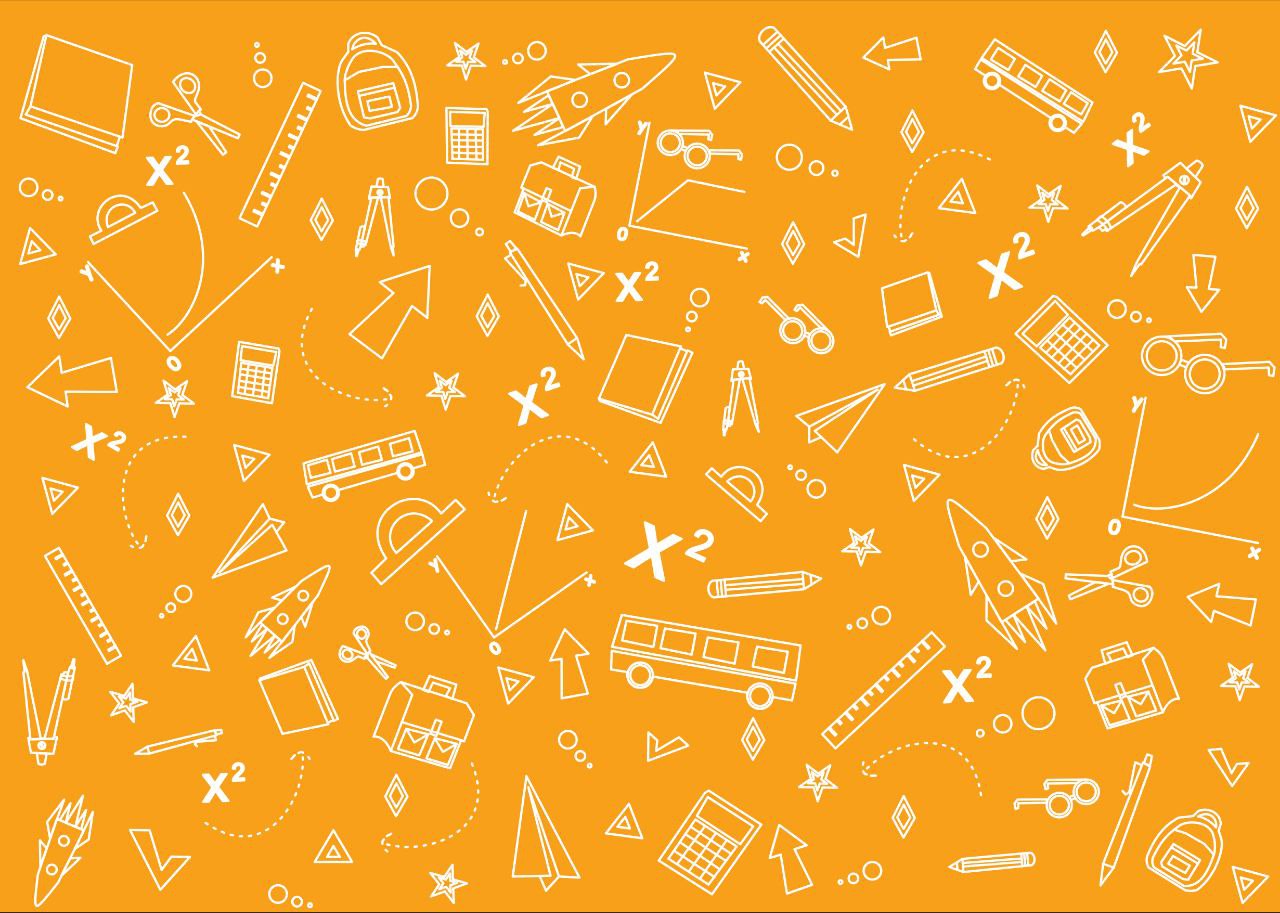 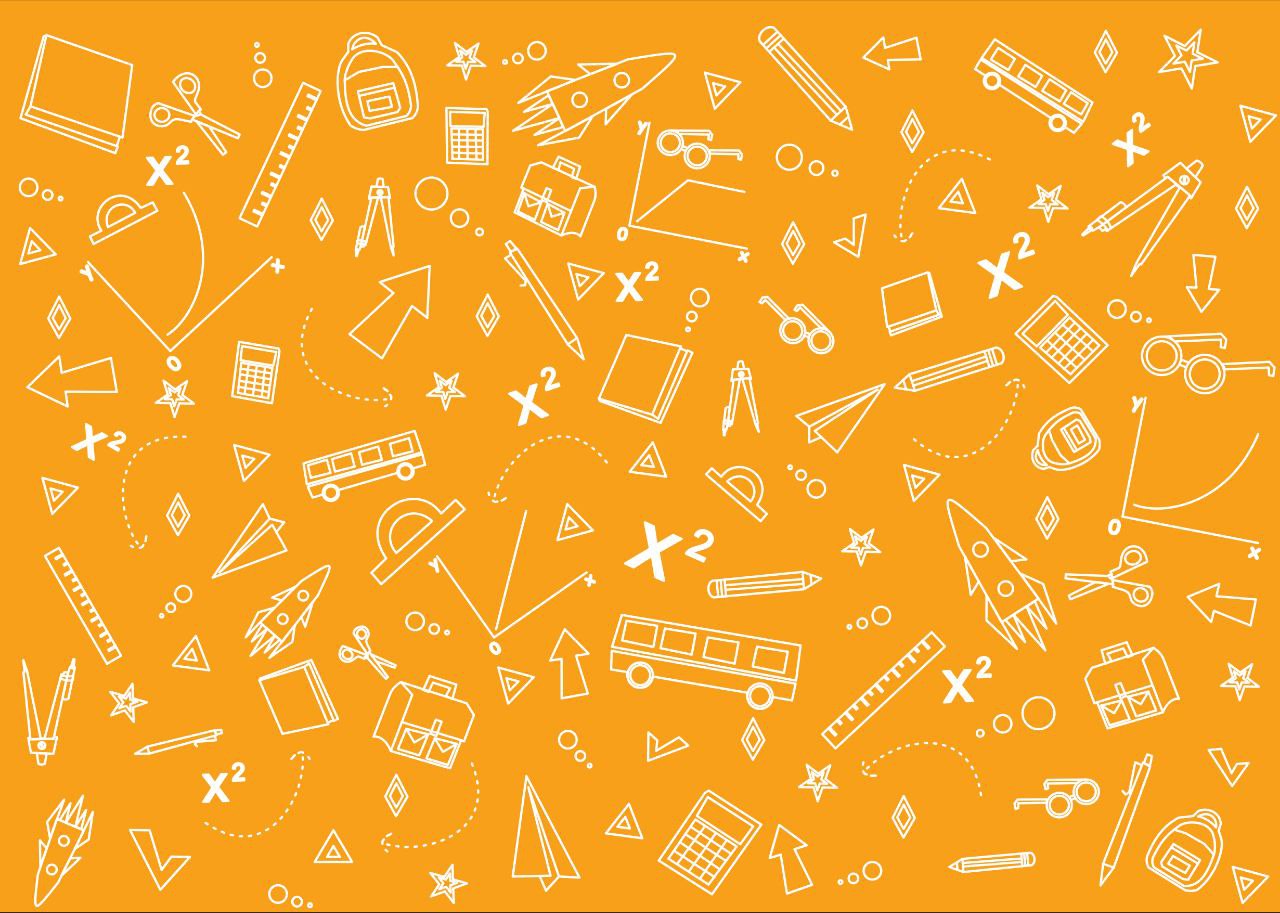 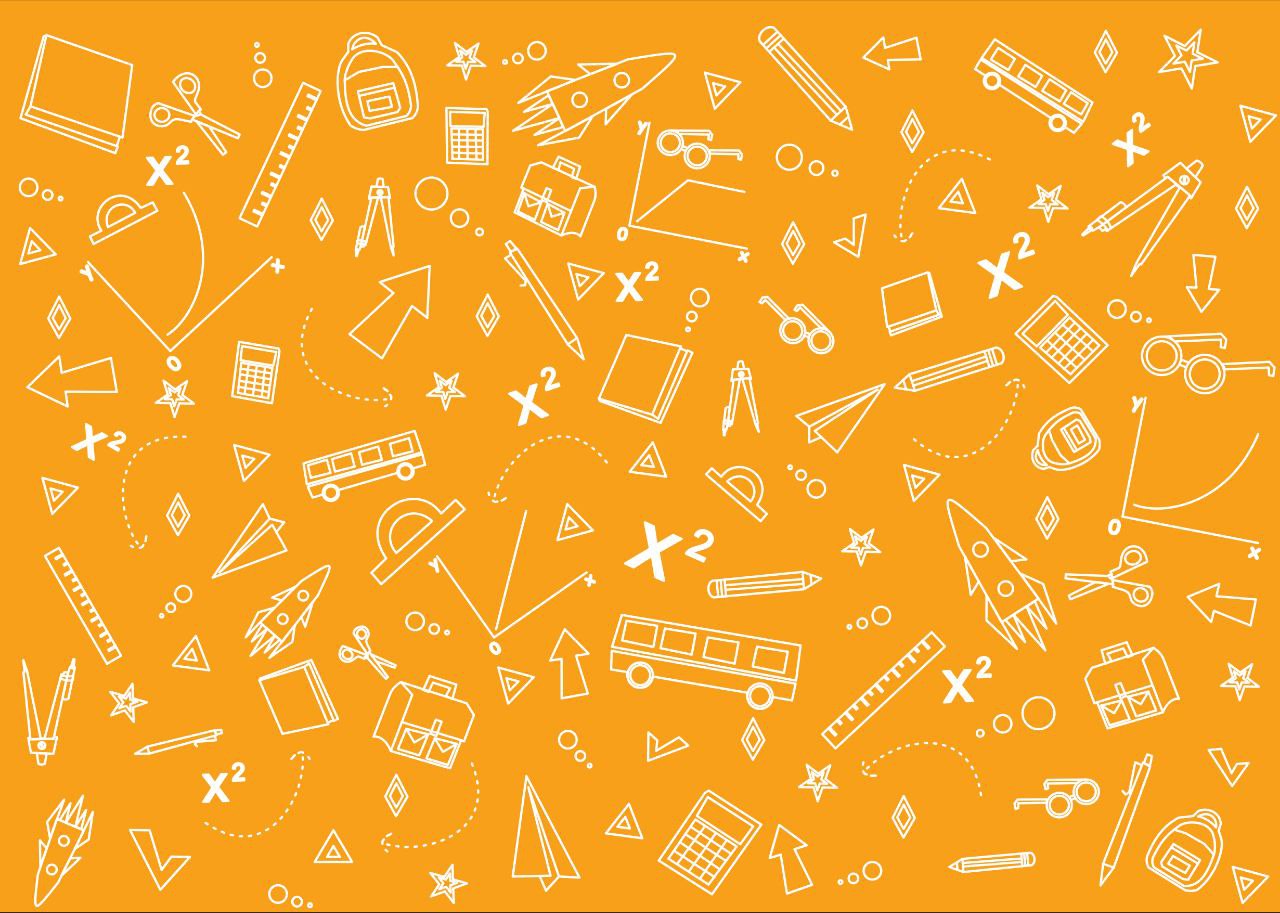 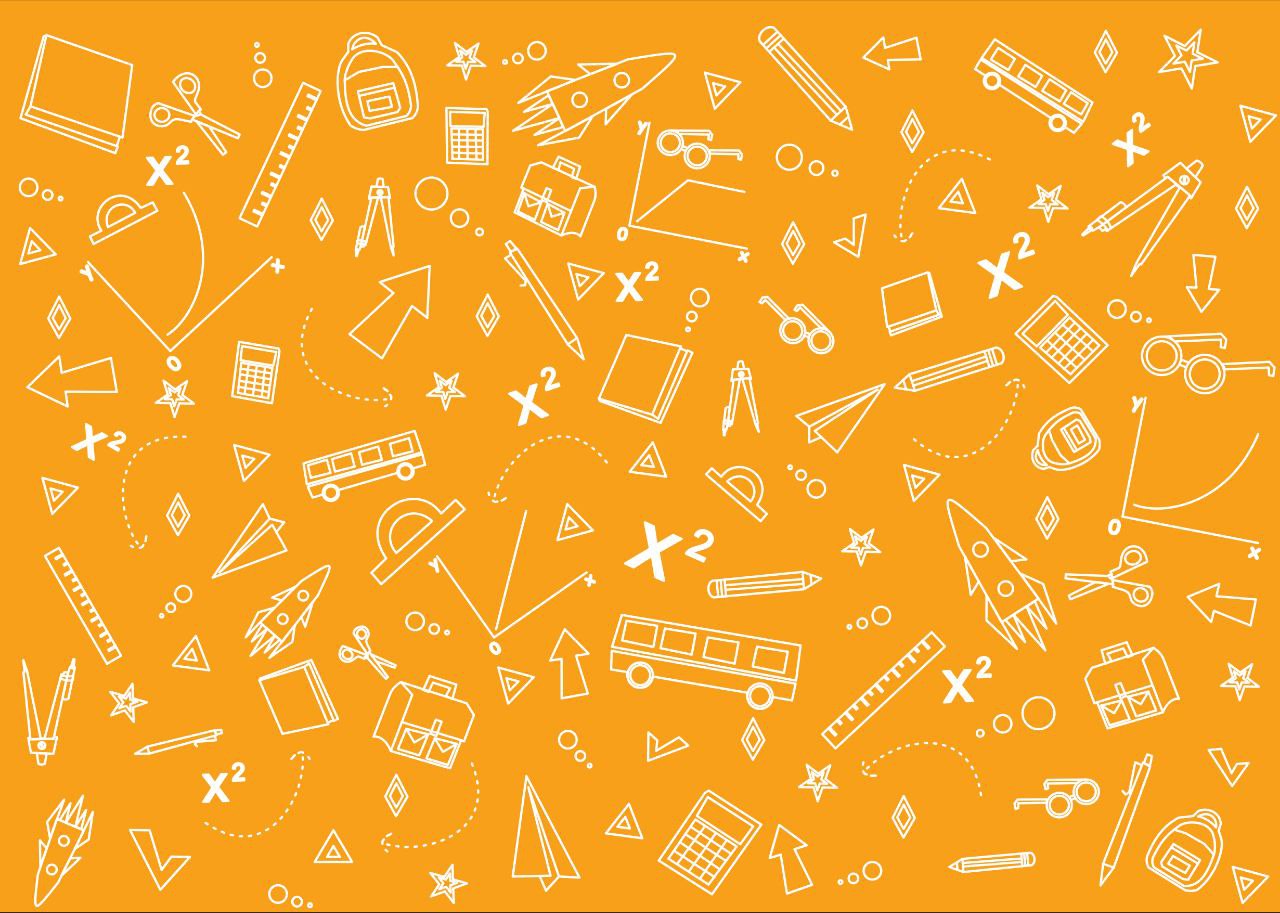 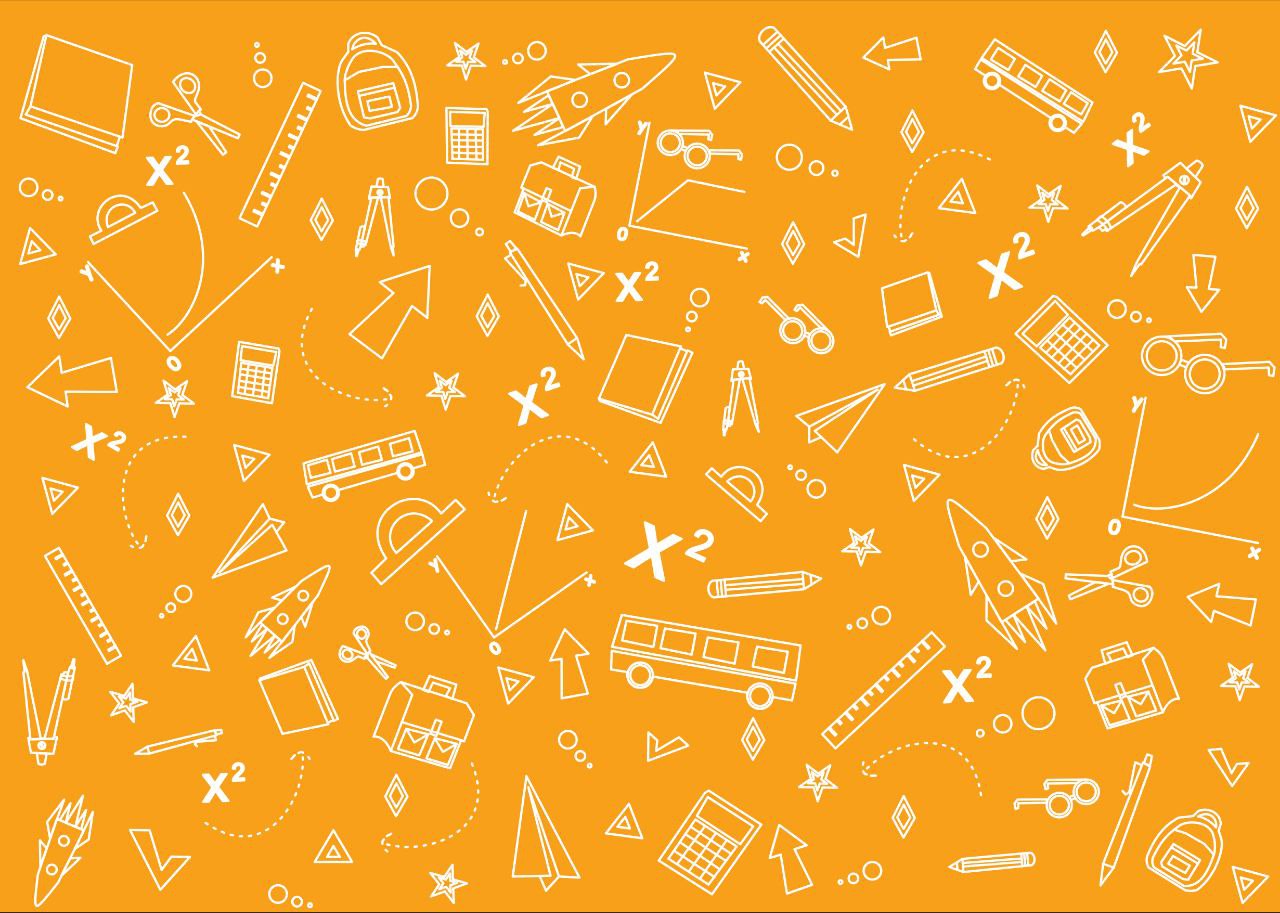 Завдання 1
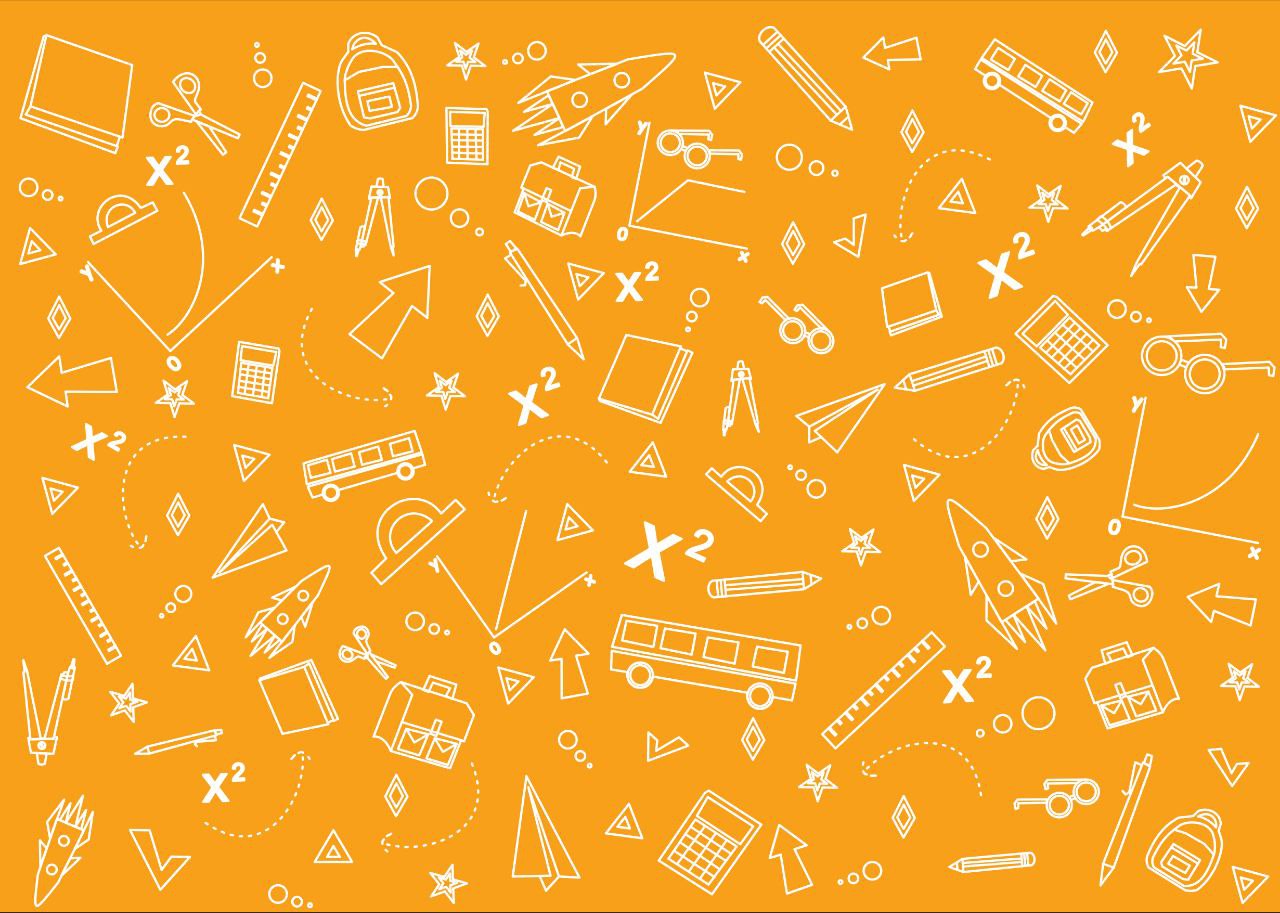 Які з точок А (7; –4), В (5; – 2) належать графіку рівняння 7х + 5у = 25?
Точка належить графіку рівняння якщо координати цієї точки є розв’язком даного рівняння.
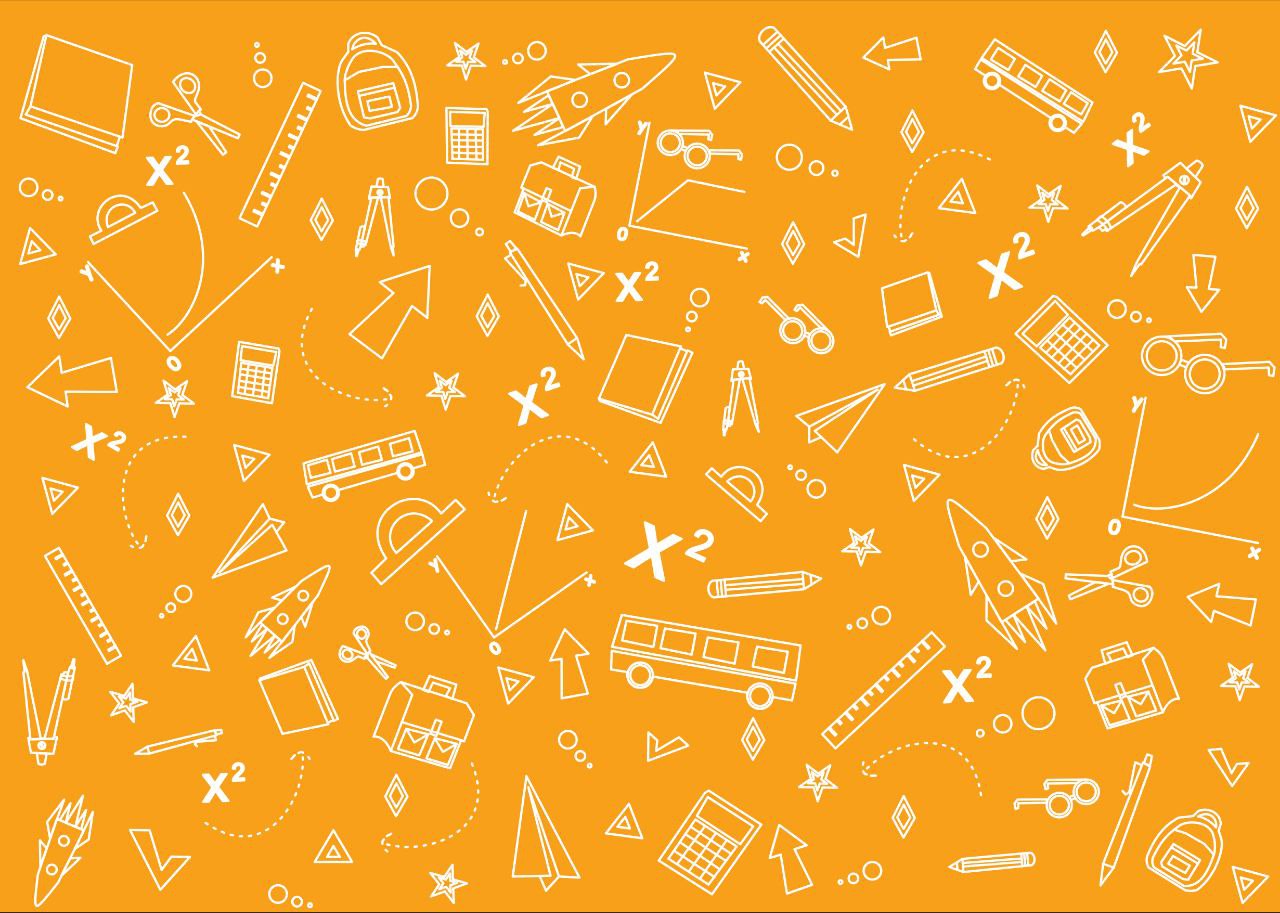 Підставимо координати точки в рівняння А (7; –4)
Підставимо координати точки в рівняння В (5; – 2)
Маємо  7*7+5(–4) = 25
             49 – 20 = 25
                     29 ≠ 25 – не істинне
Маємо   7*5 + 5(–2) = 25
                     35 – 10 = 25
                             25 = 25 - істинне
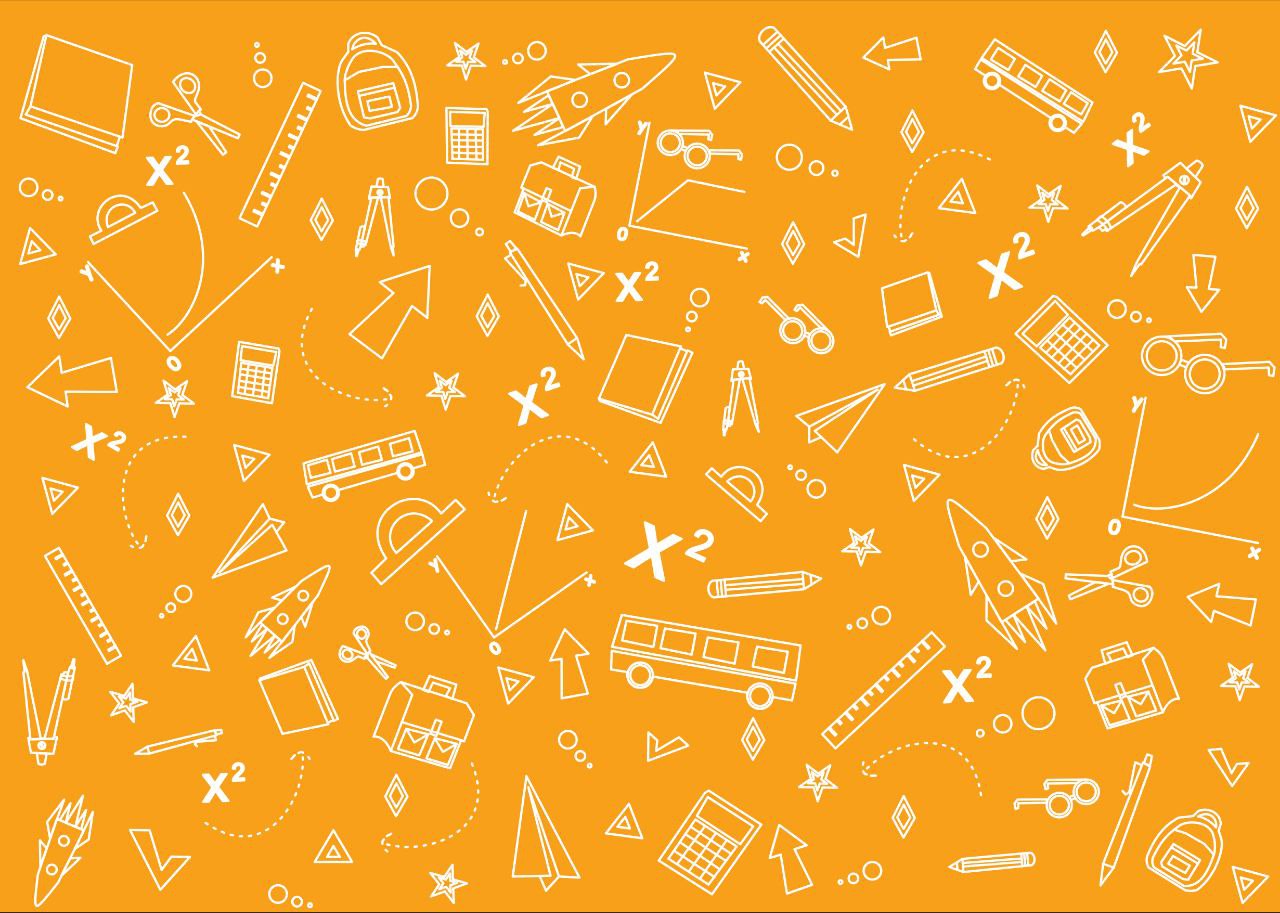 Отже, точка А (7; –4) не належить графіку рівняння..
Отже, точка  В (5; – 2) належить графіку рівняння.
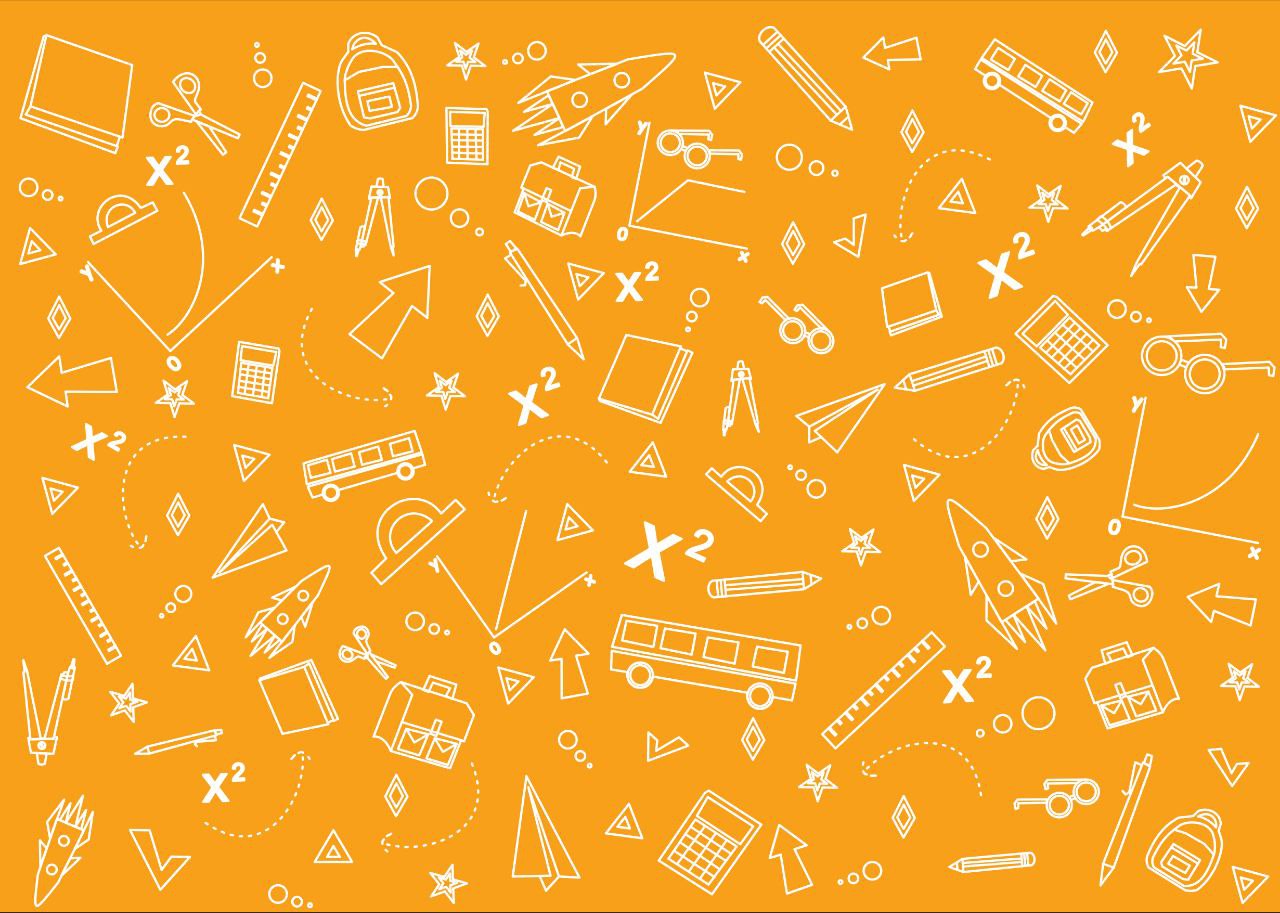 Завдання 2
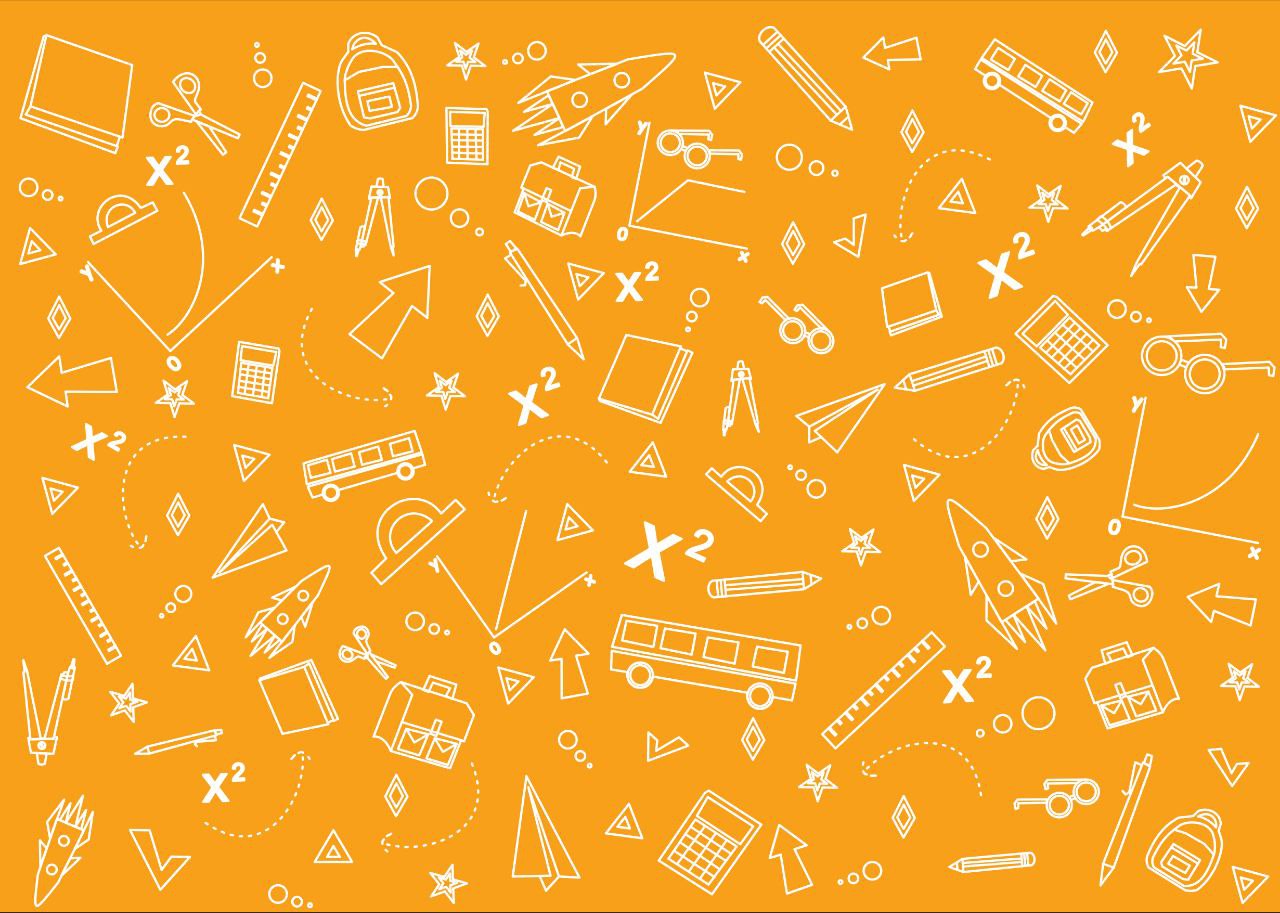 Побудуйте графік рівняння.
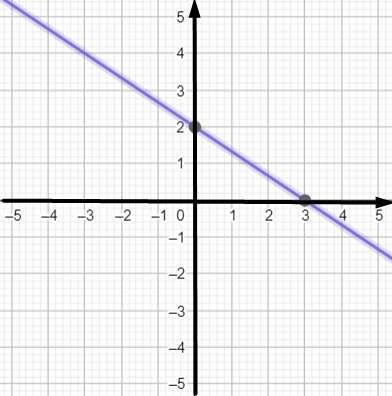 2x + 3y = 6
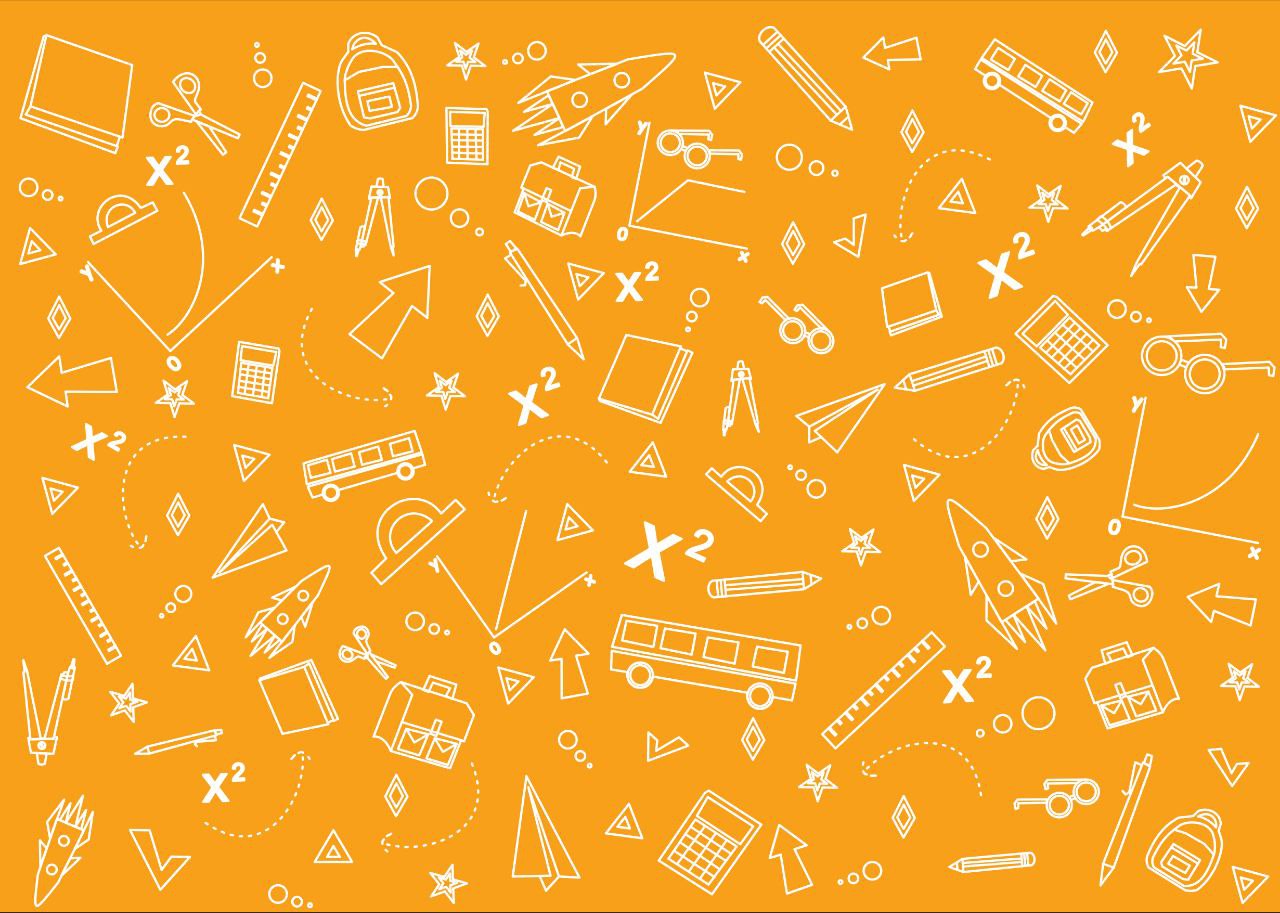 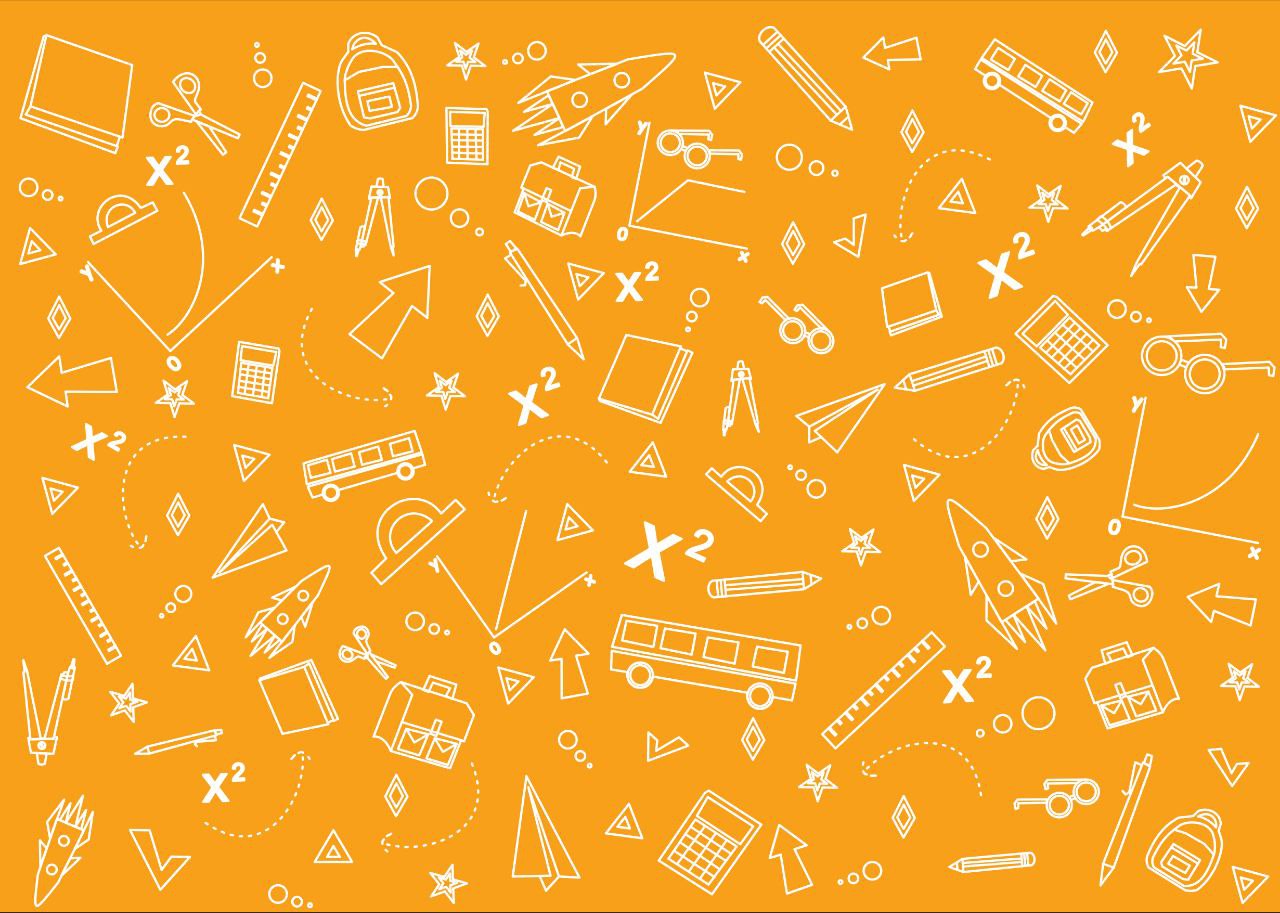 Знайдемо точку перетину графіка рівняння з осями координат.
з віссю Ох :    у = 0    2х = 6   х = 3 
з віссю Оу :   х = 0    3у = 6    у = 2
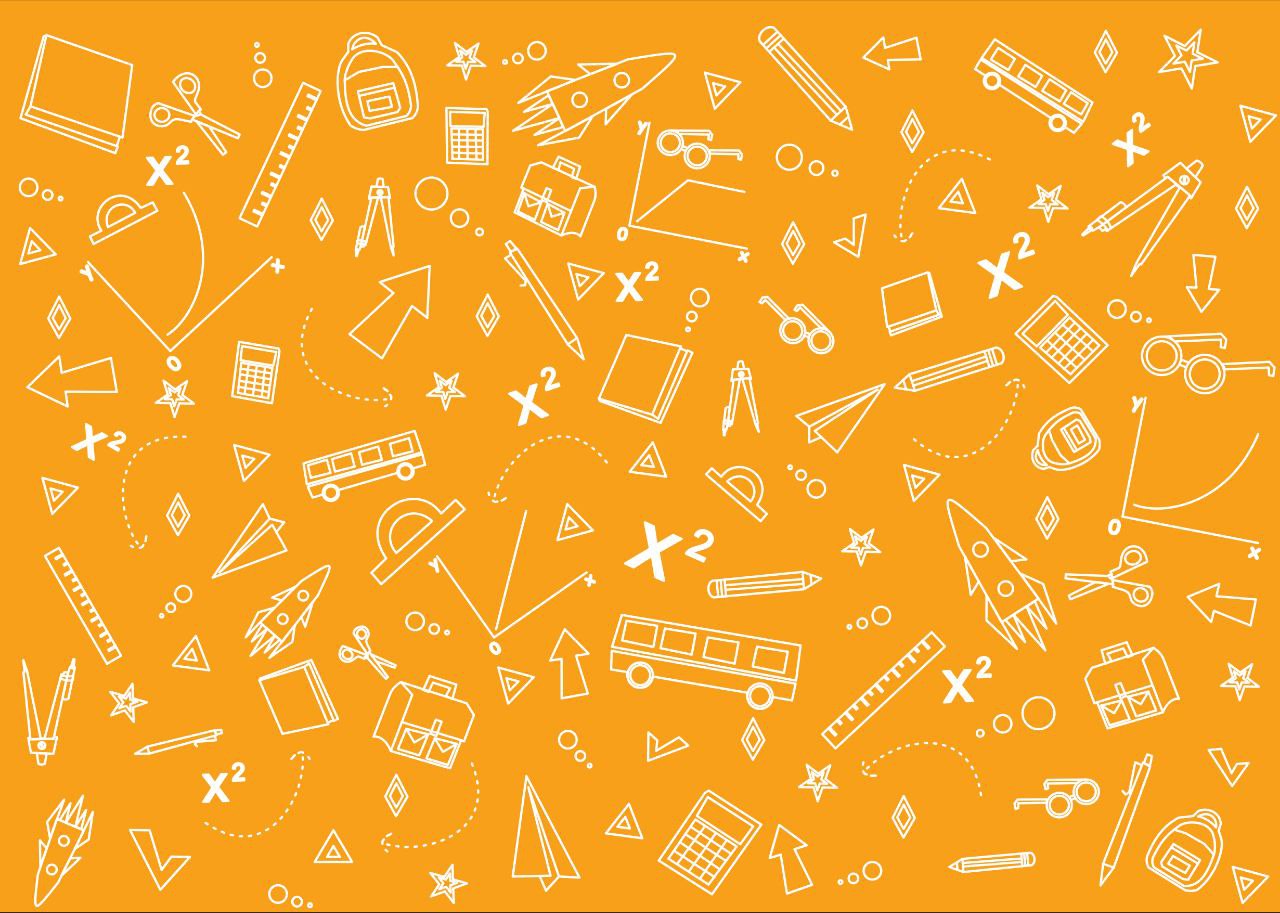 Задача
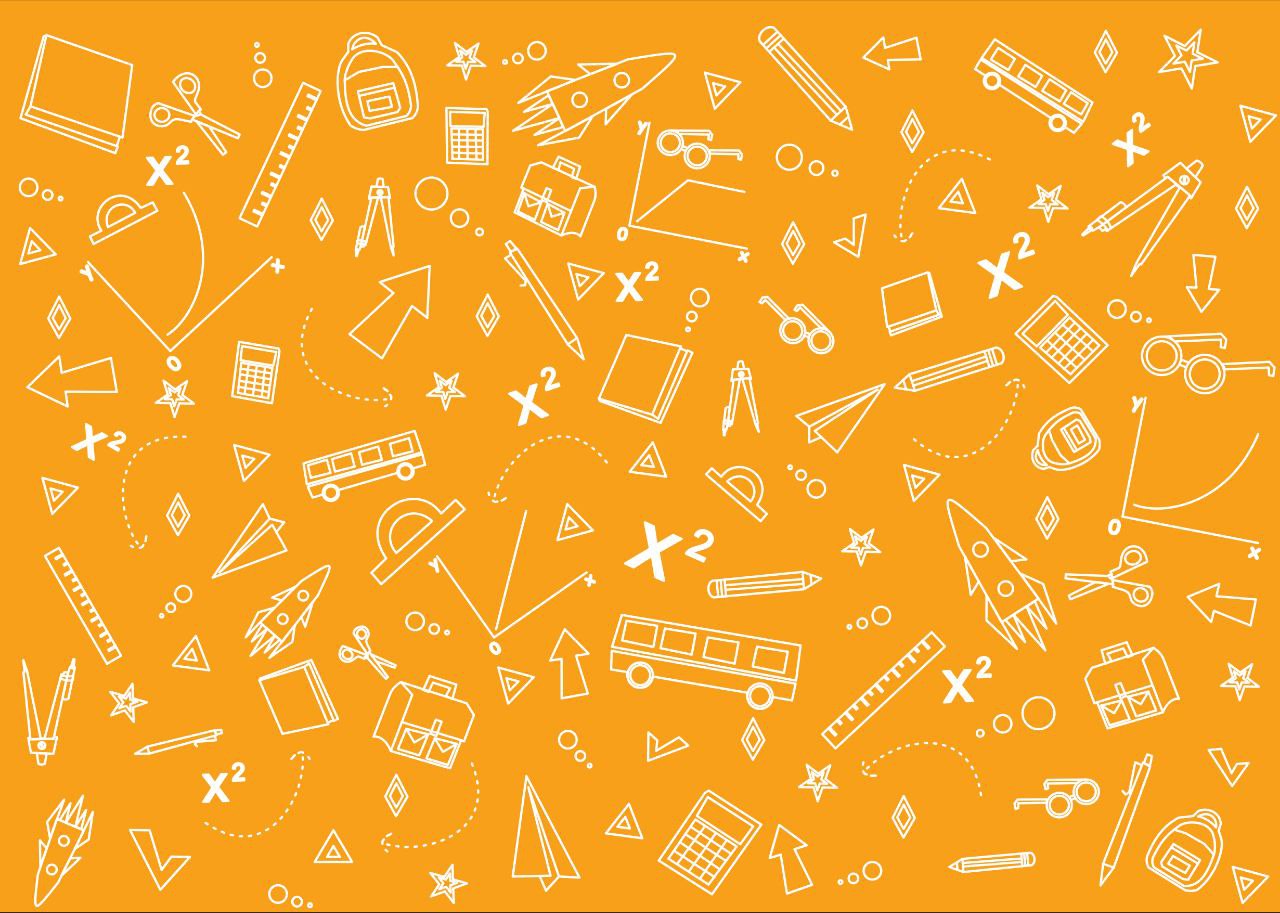 Із дроту завдовжки 4дм потрібно виготовити рамку прямокутної форми.  Які розміри може мати рамка?
a) Складіть рівняння з двома змінними, побудуйте його графік.
b) Позначити ту частину графіка, яка є розв’язком задачі.
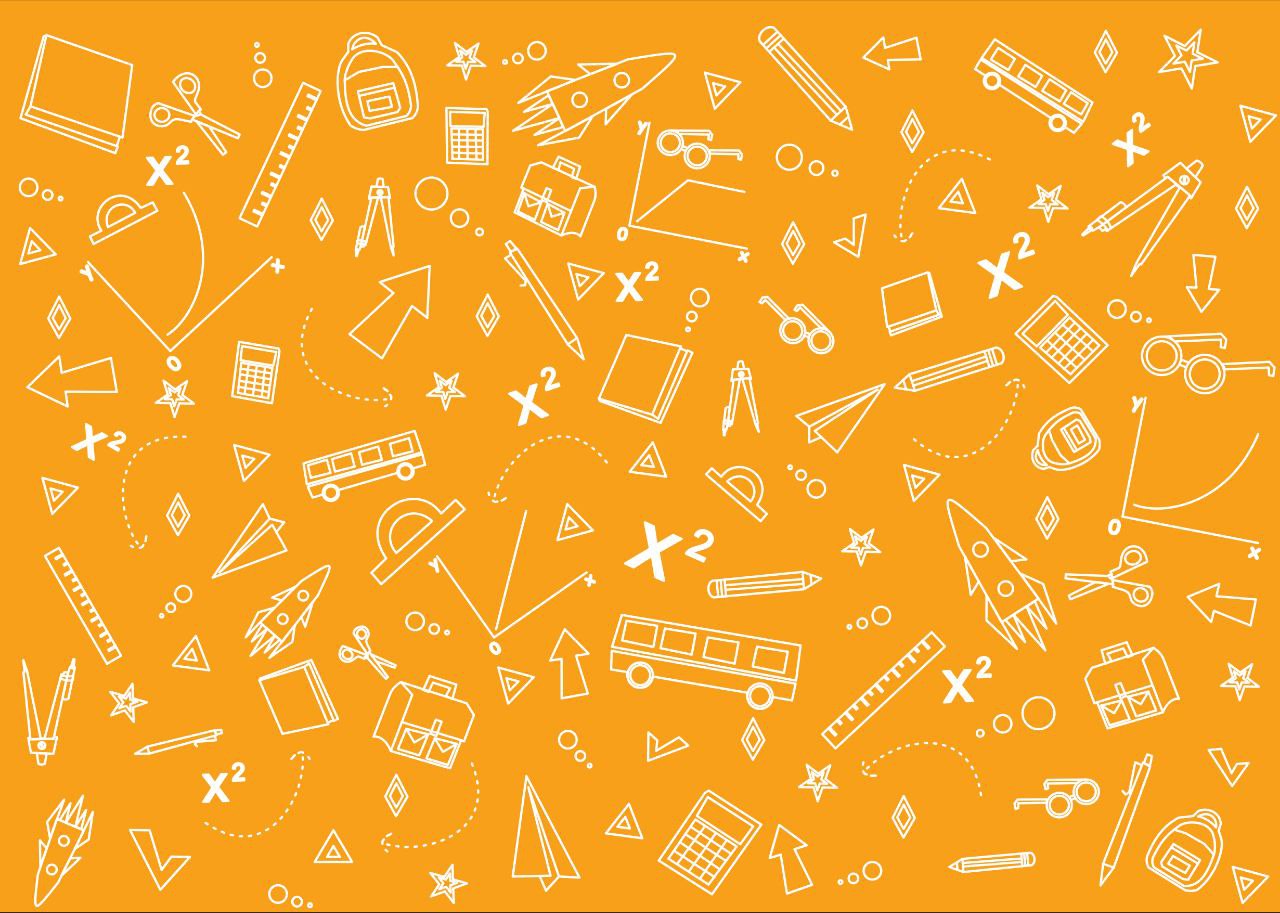 х
Позначимо довжину прямокутника – х дм,      а ширину – у дм 
Р = 2(х + у) або 4дм
Маємо, 
2(х + у) = 4  |:2
    х + у = 2
P=4 дм
у
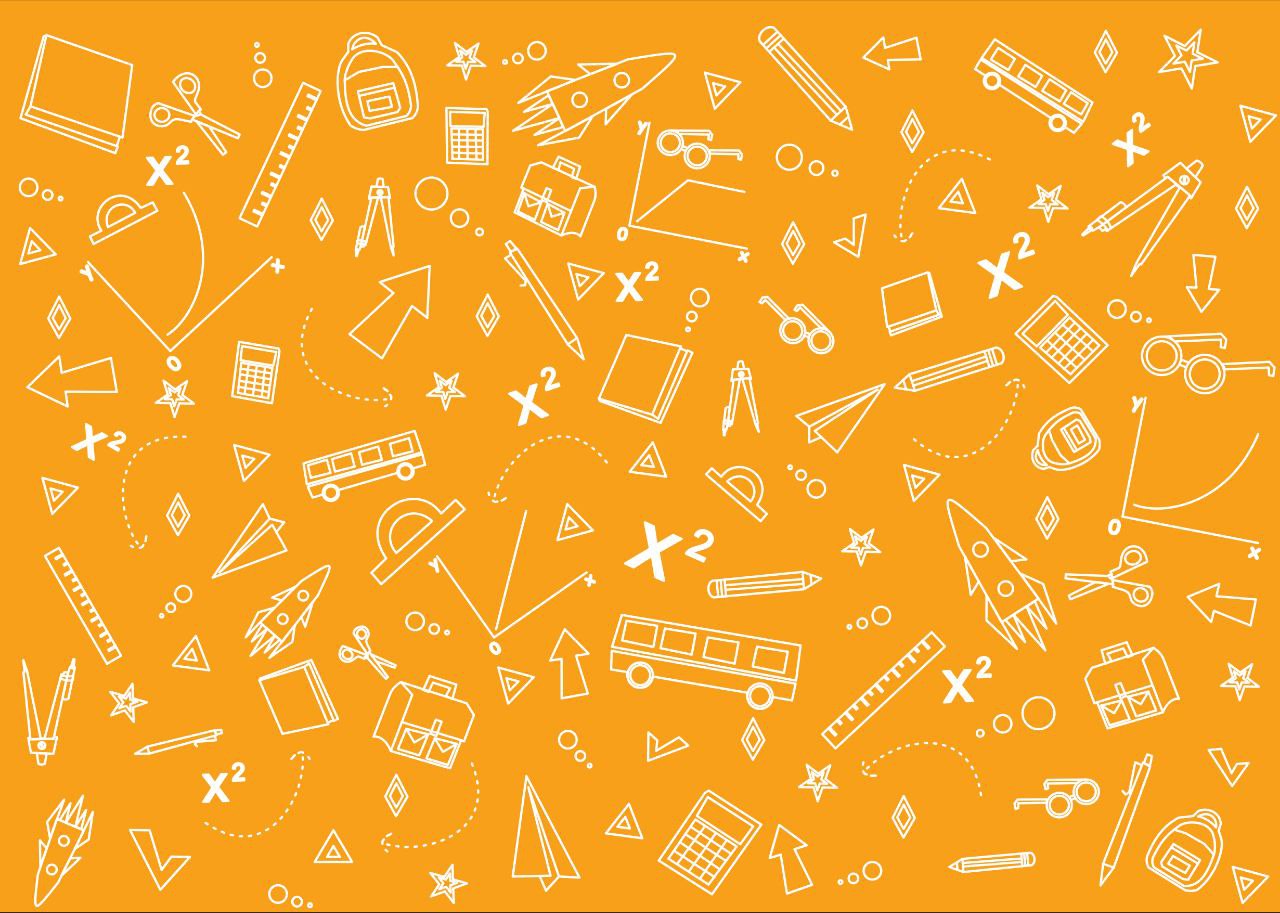 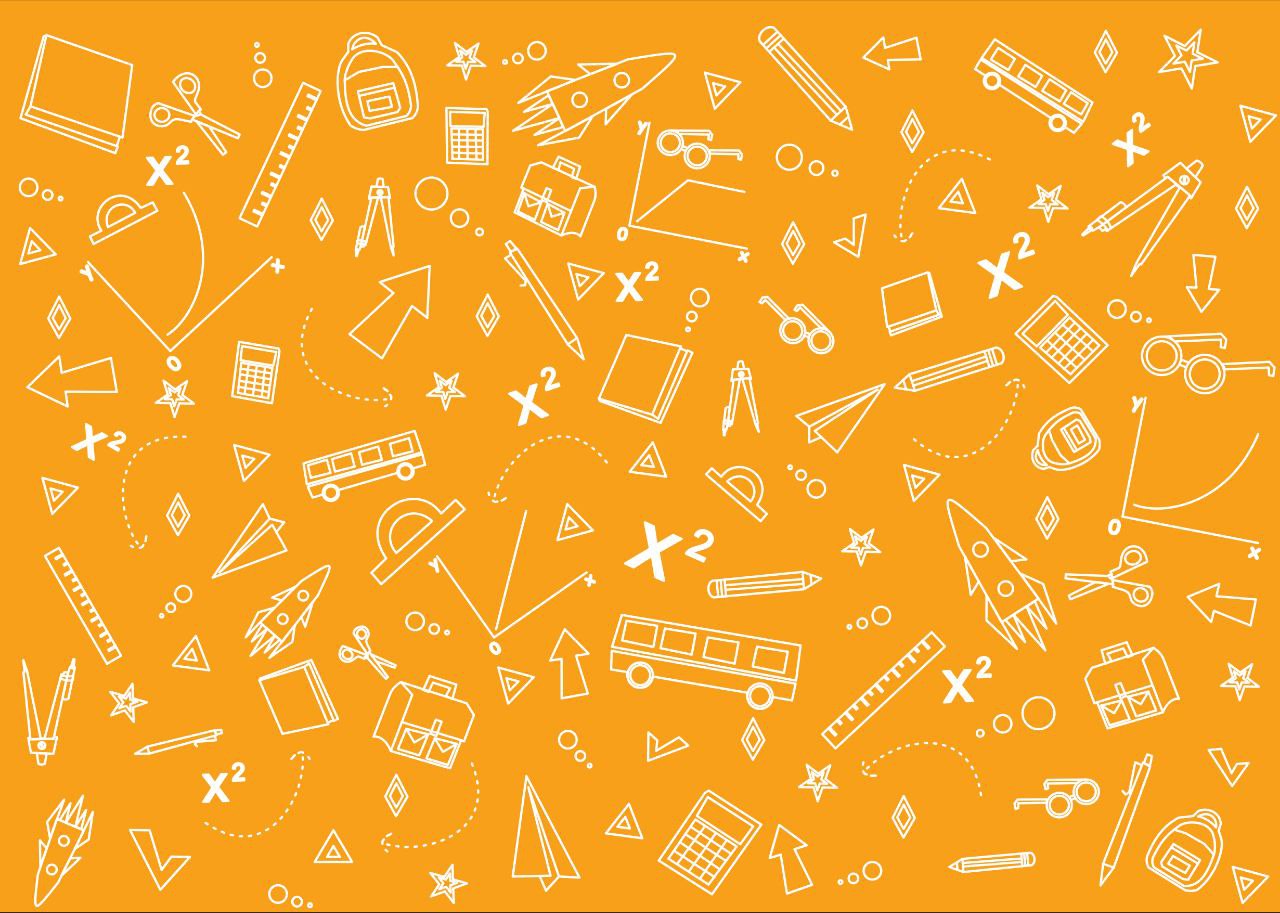 Одержали рівняння з двома змінними.
Розв’яжемо його графічним способом
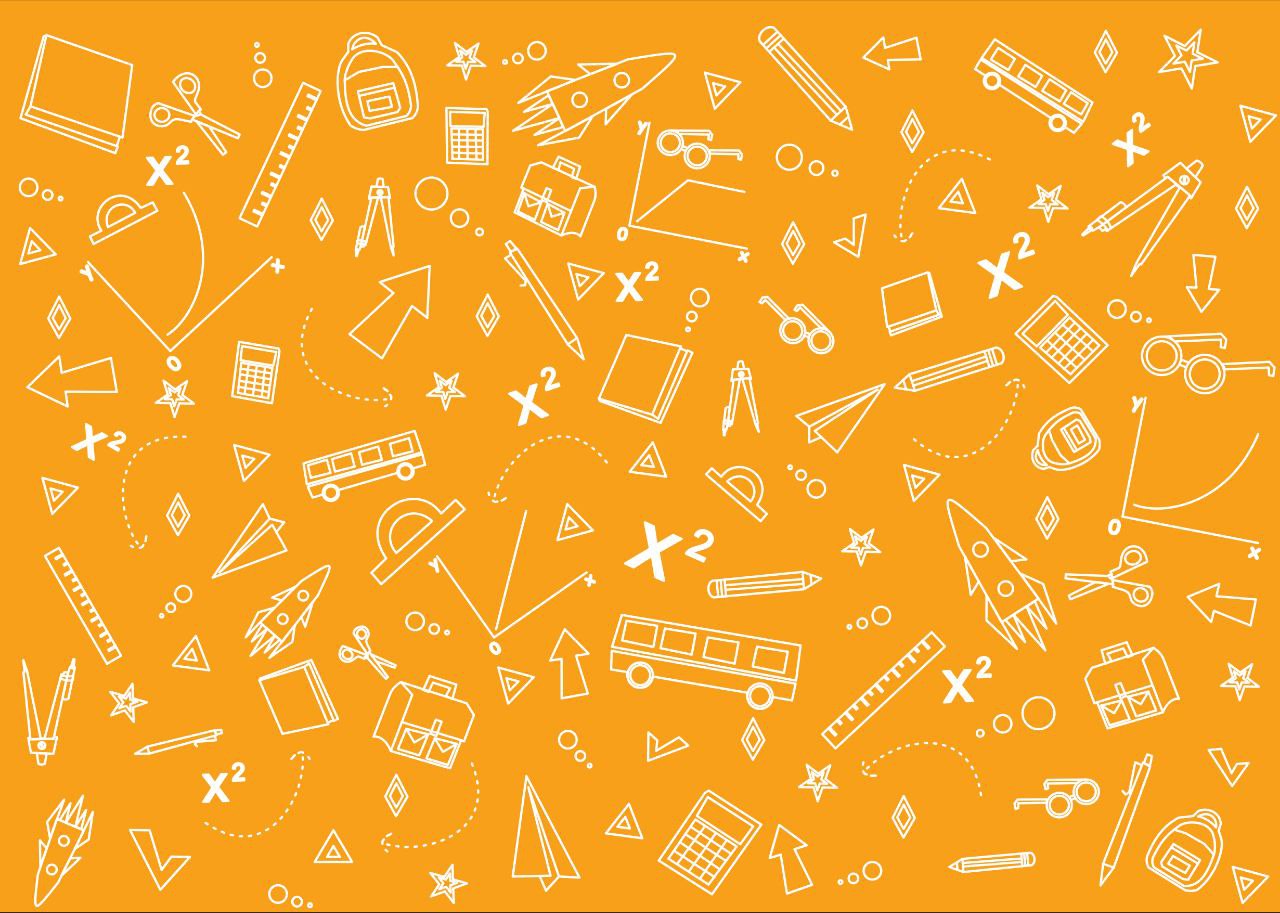 х + у = 2
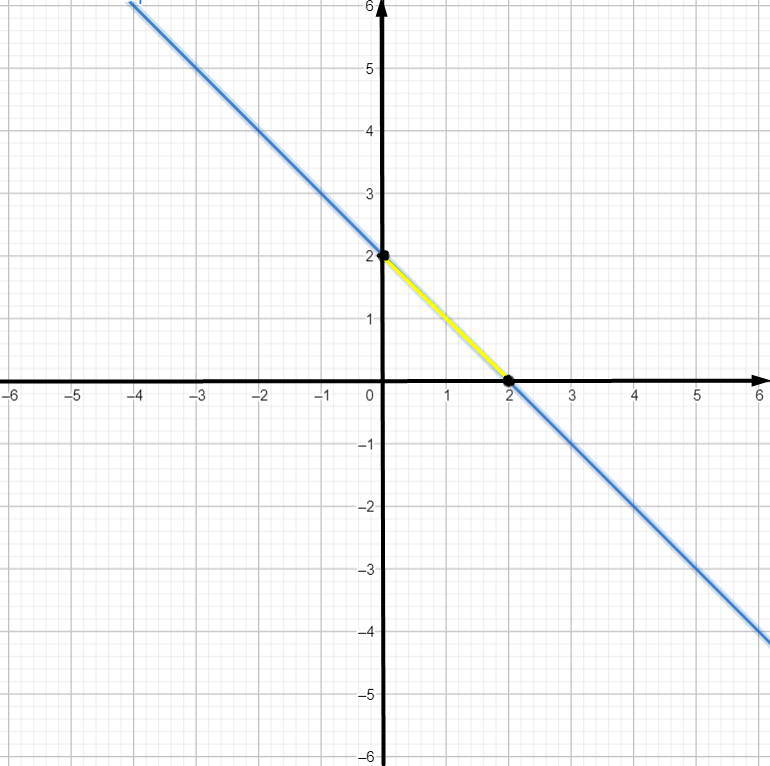 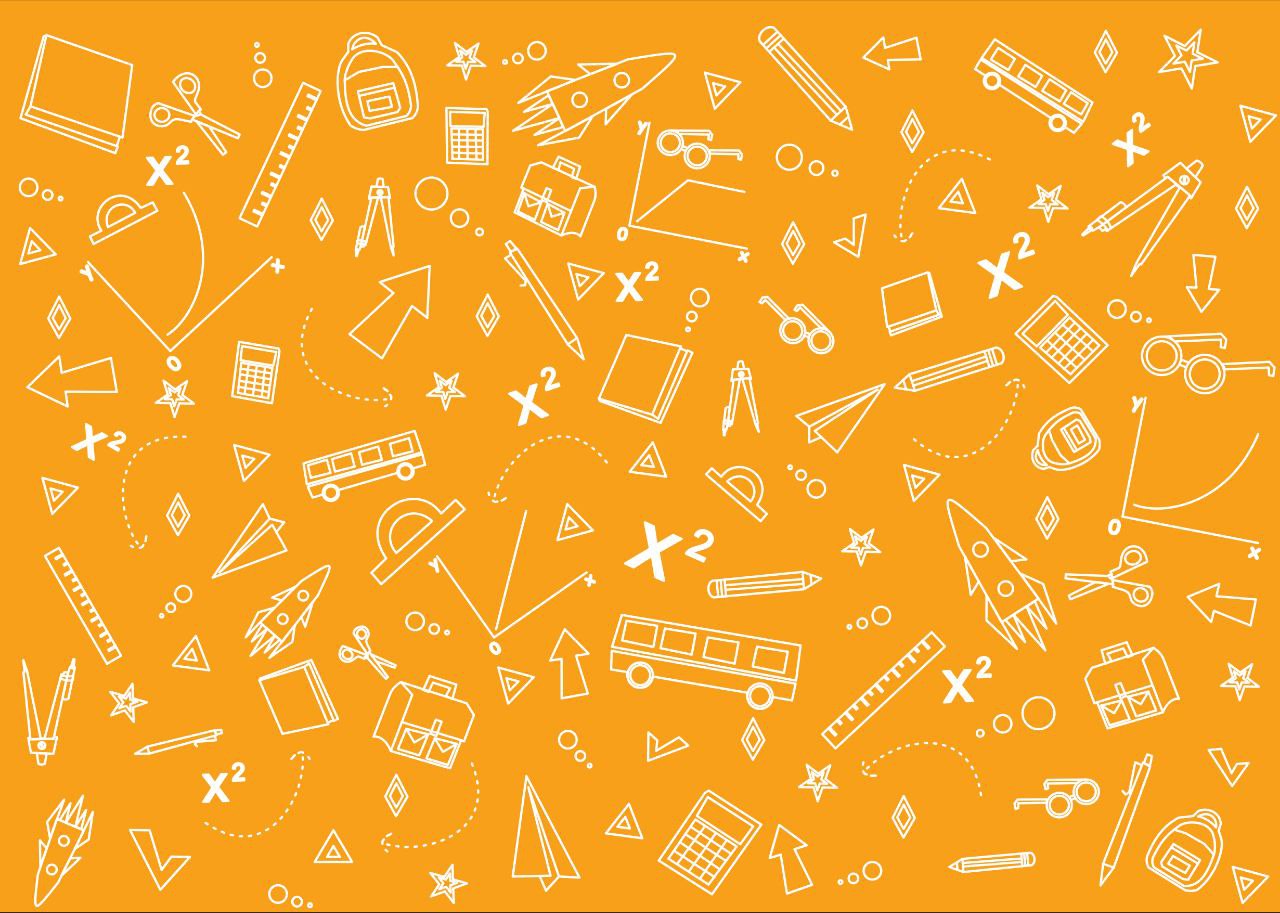 Оскільки розміри рамки можуть вимірюватися тільки додатними числами, то рамка може бути 1дм×1дм; 0,5дм×1,5дм,…
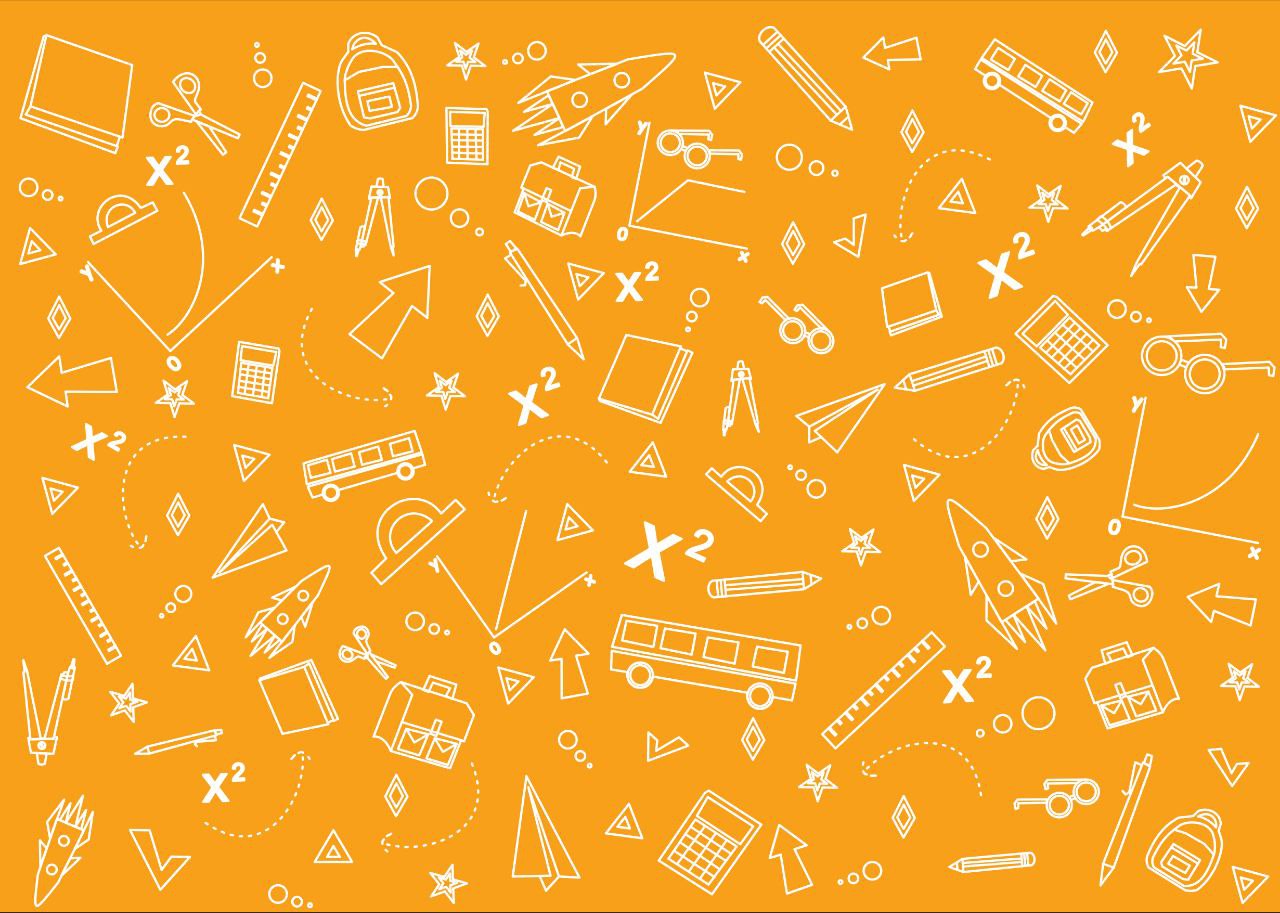 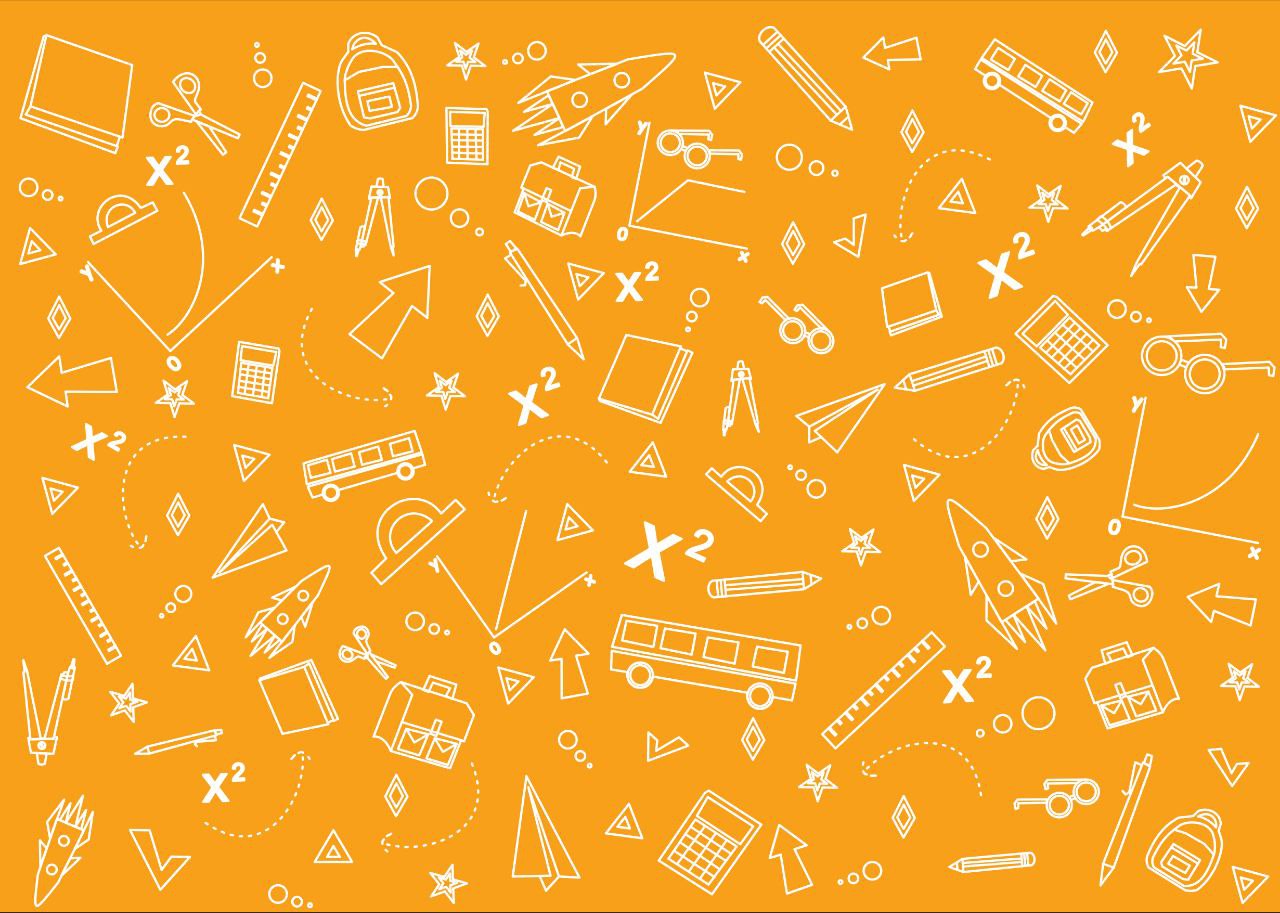 Отже:
Графік лінійного рівняння з двома змінними ax+by=c:
є прямою, якщо або   a ≠ 0,  або b ≠ 0;
є всією площиною, якщо а = 0, b = 0 і с = 0;
не містить жодної точки координатної площини, якщо а = 0, b = 0 і с ≠ 0
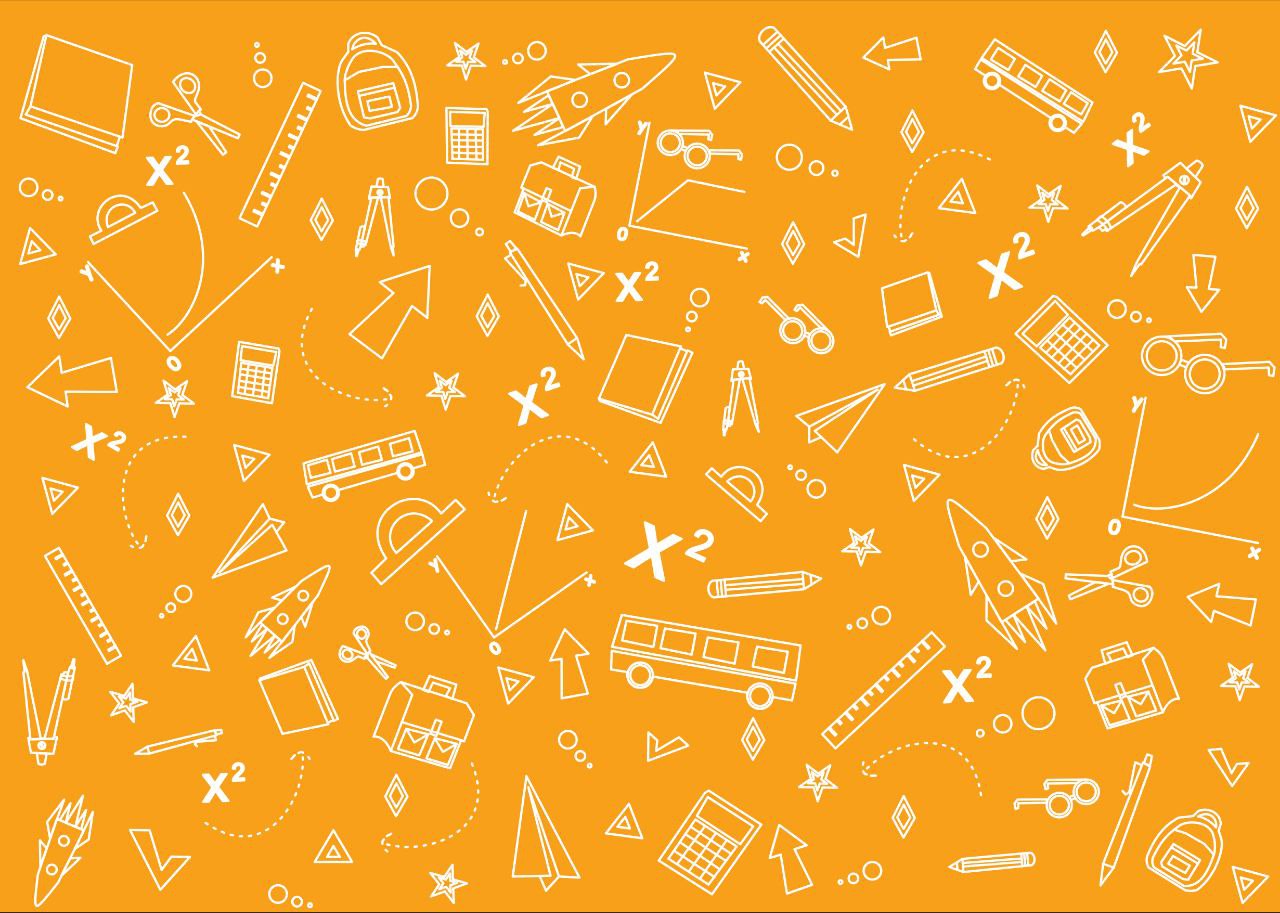 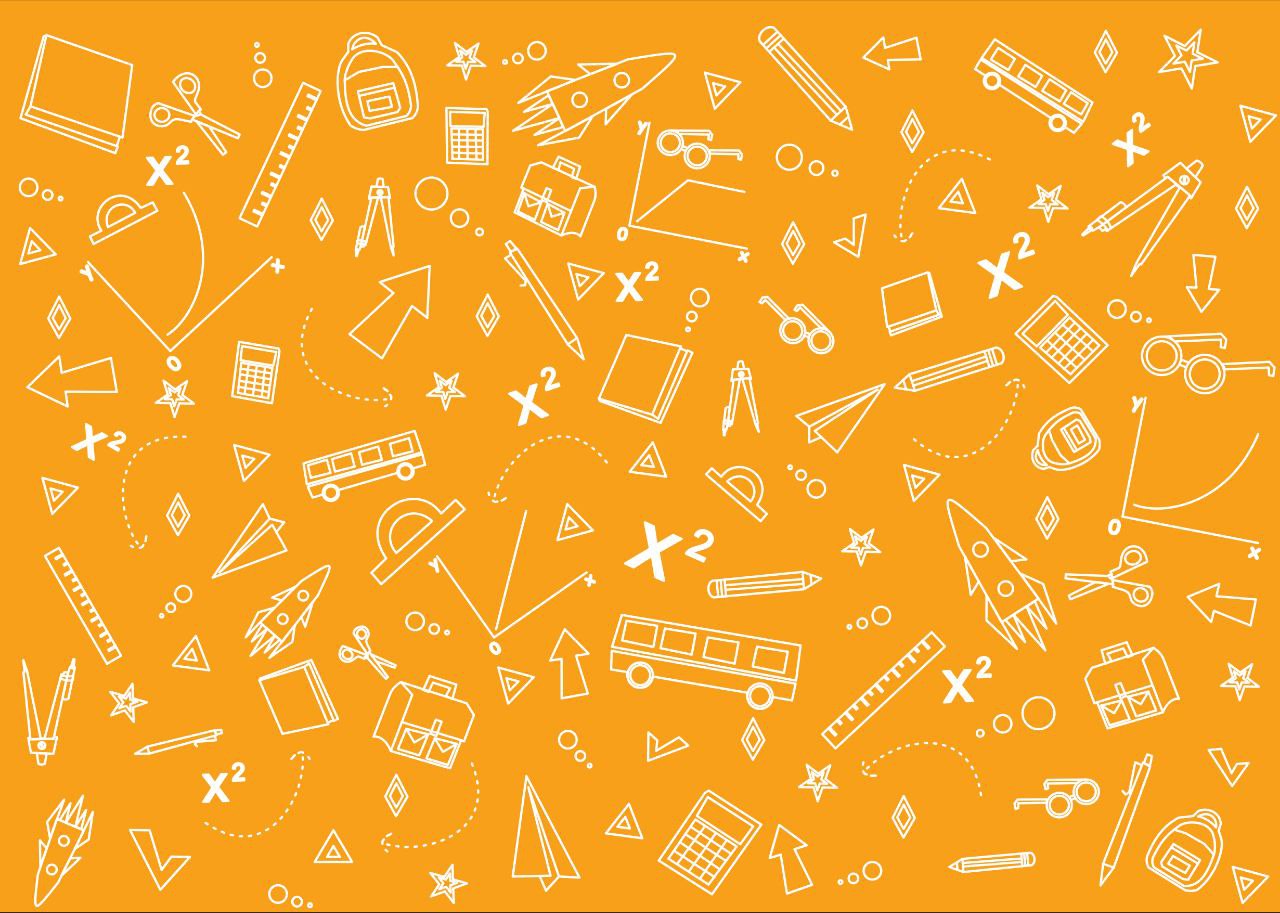 Алгоритм побудови графіка лінійного рівняння  ax + by = c з двома змінними:
1.  Взяти будь-які 2 значення х (х1 та х2) та знайти відповідні їм значення у (у1 та у2). АБО взяти точки перетину з осями (х; 0); (0; у).
      2. Побудувати в координатній площині точку А (х1; у1) та точну В (х2; у2).
      3. Через точки провести пряму.
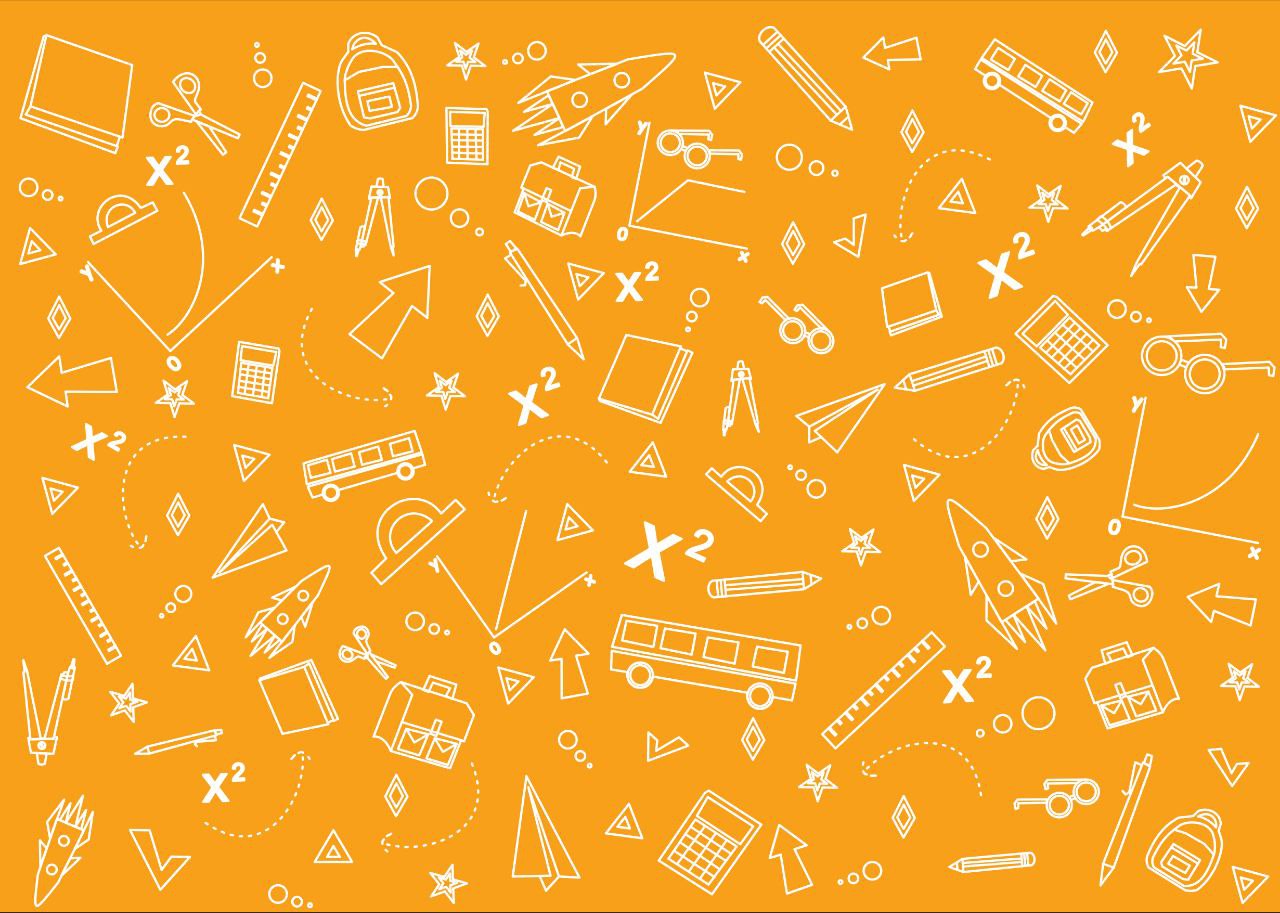 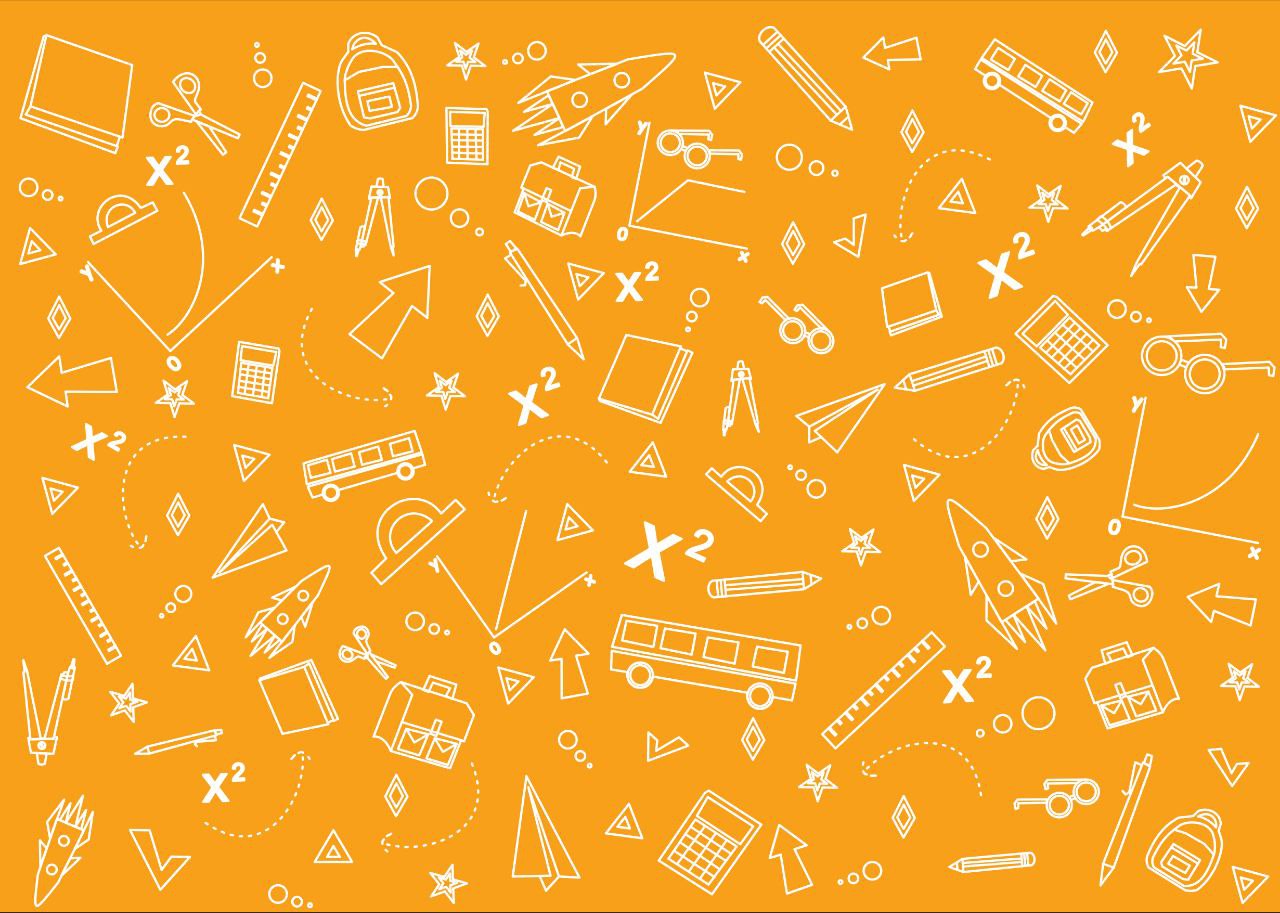 Побачимось на наступному уроці!
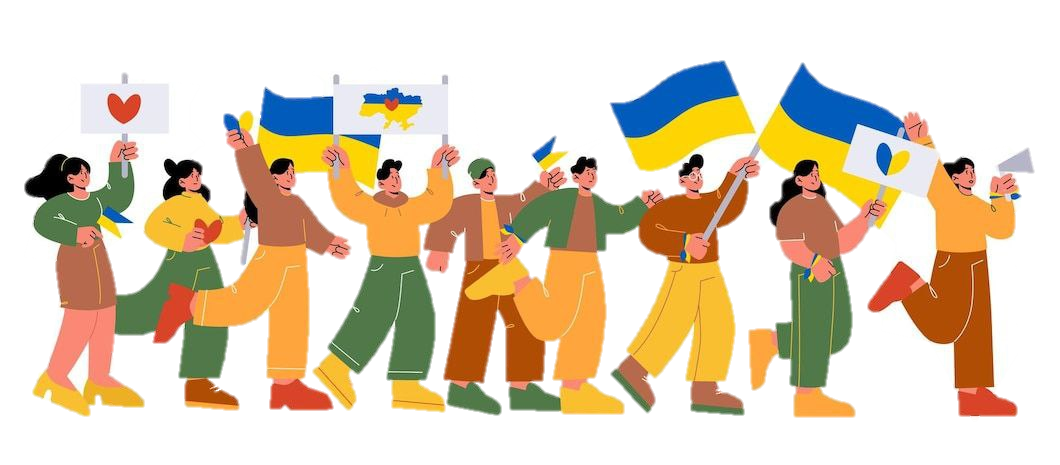 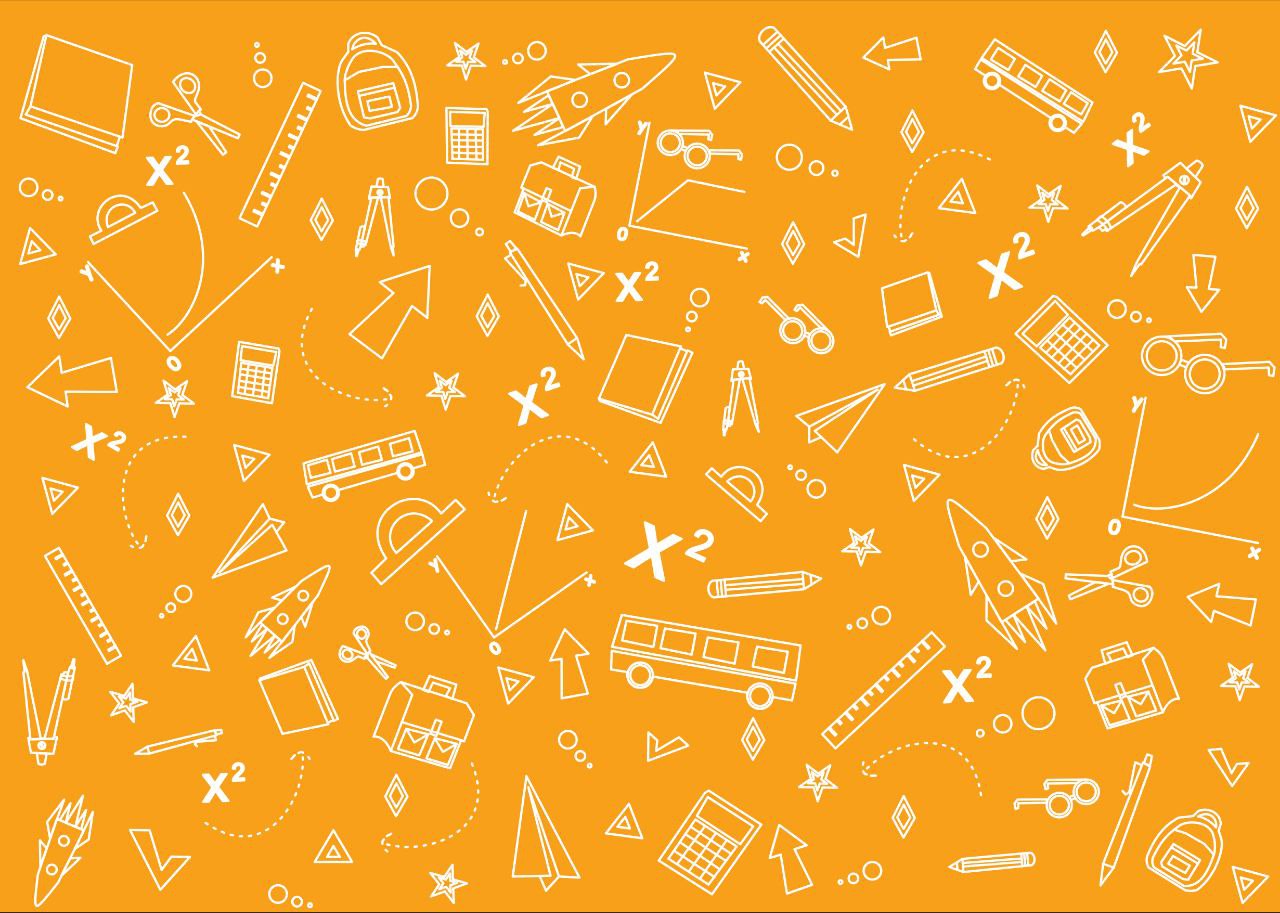 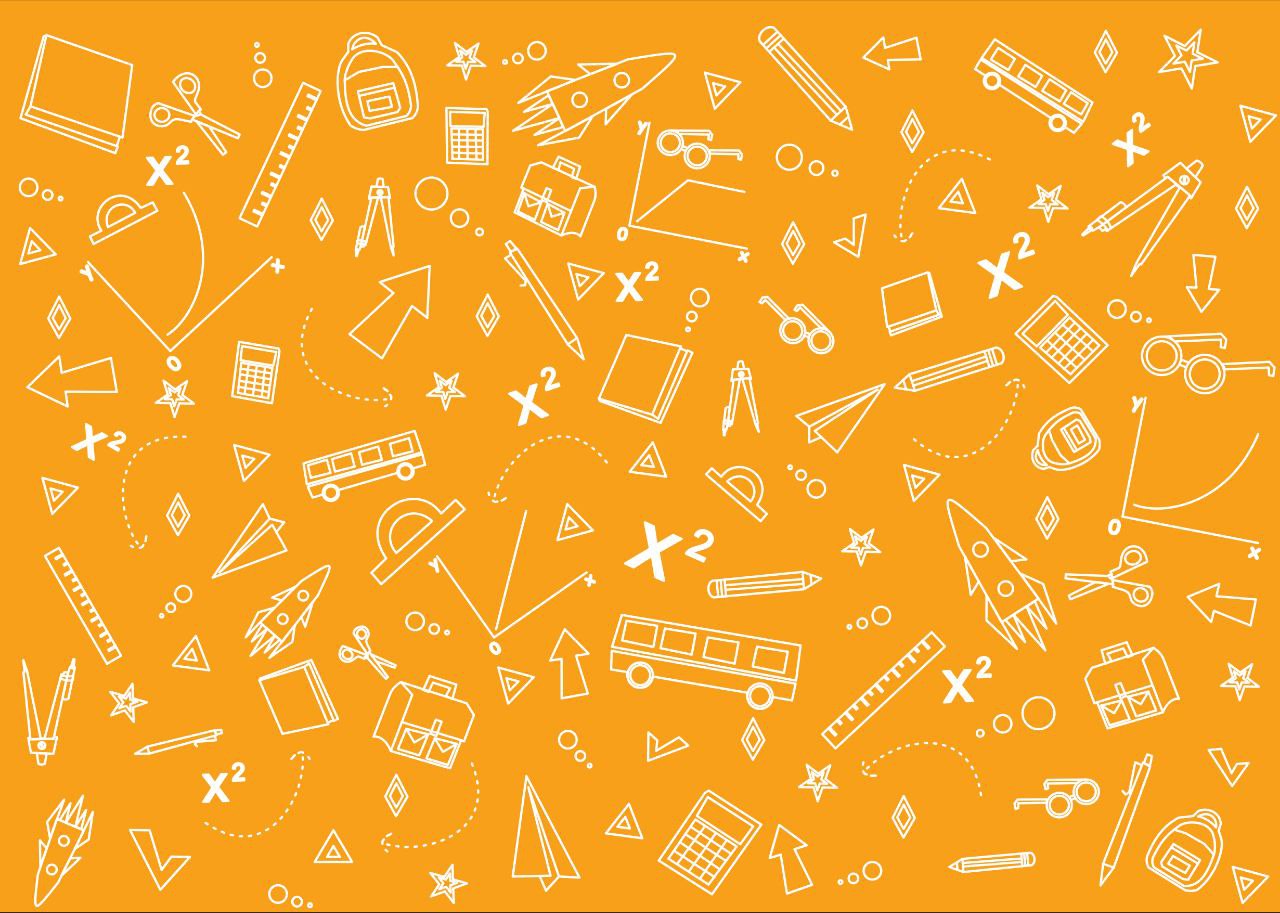